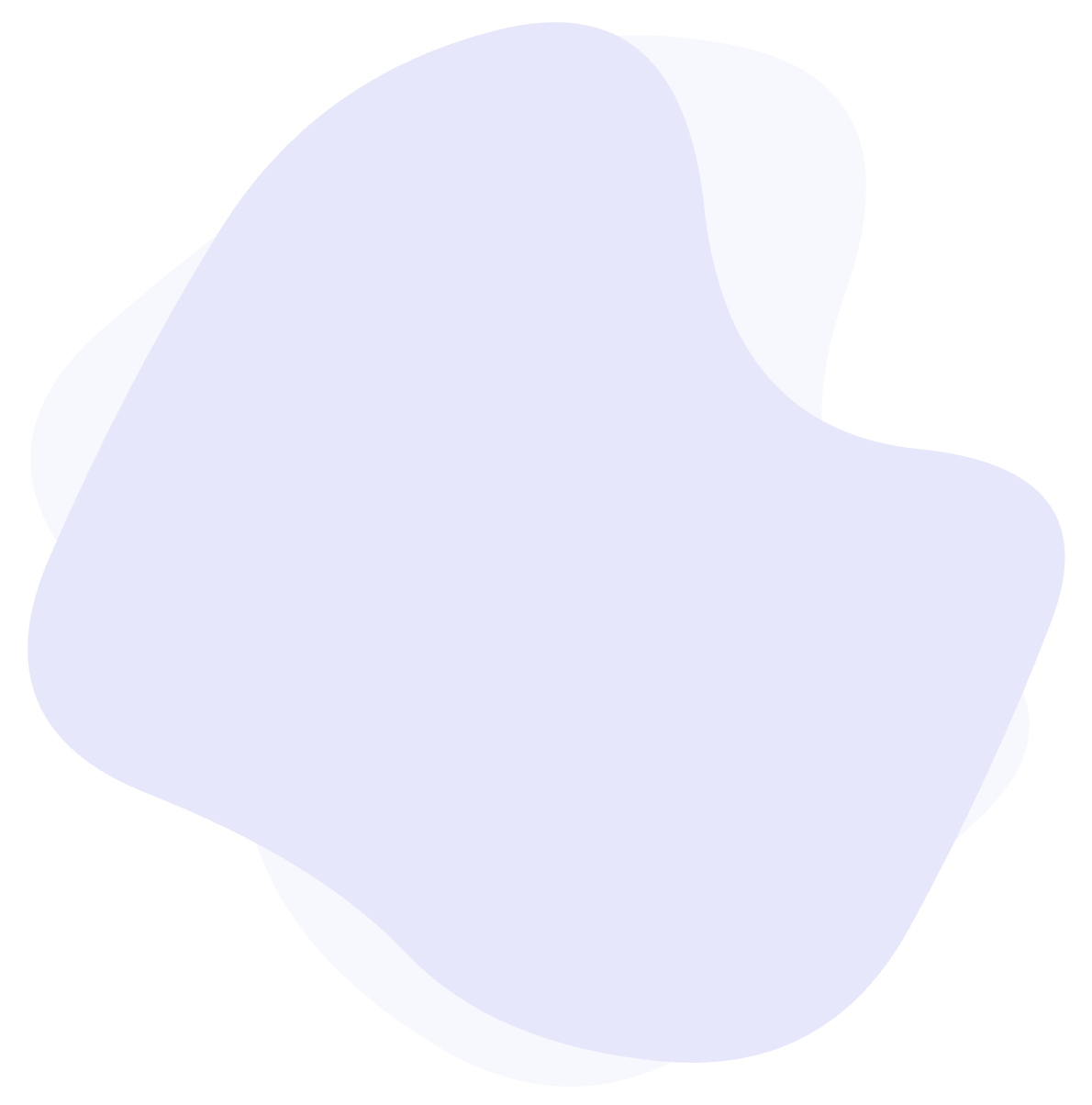 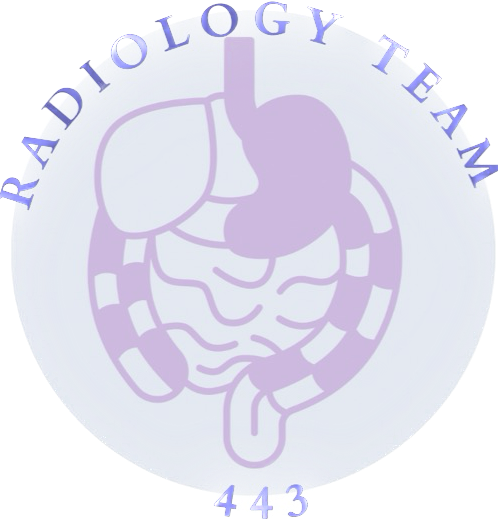 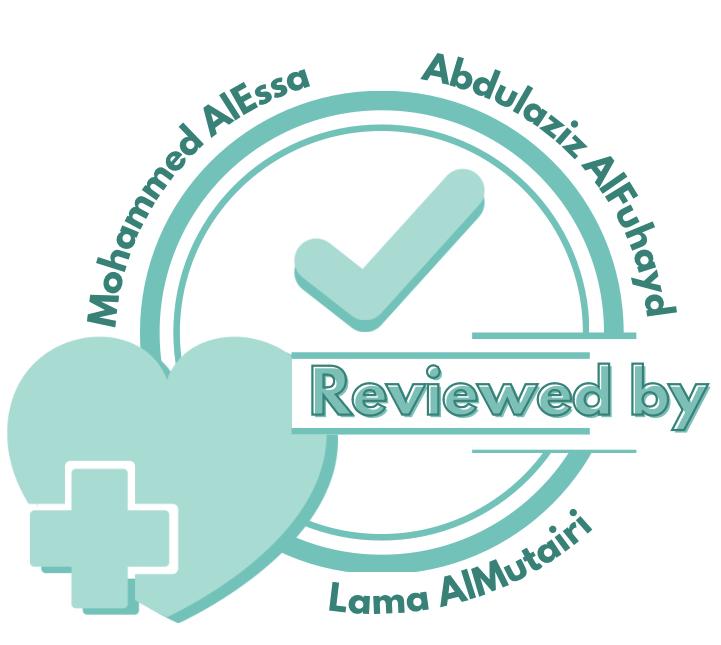 Ultrasound Of Liver And Gallstone
LECTURE 2
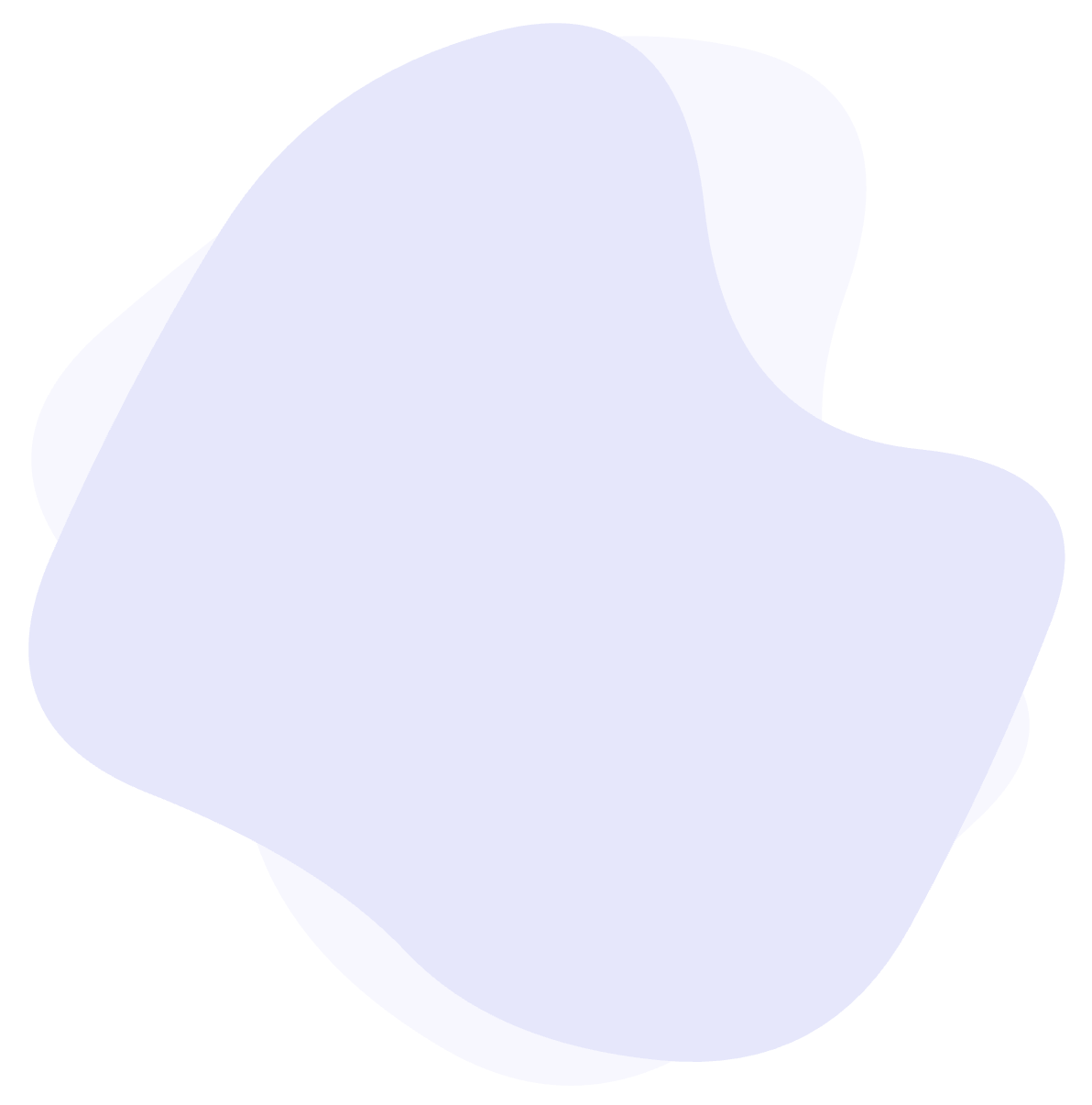 COLOR INDEX:

MAIN TEXT 
MALE’S SLIDES 
FEMALE’S SLIDES
IMPORTANT
FEMALE DOCTOR’S NOTES 
MALE DOCTOR’S NOTES
EXTRA INFO
EDITING FILE
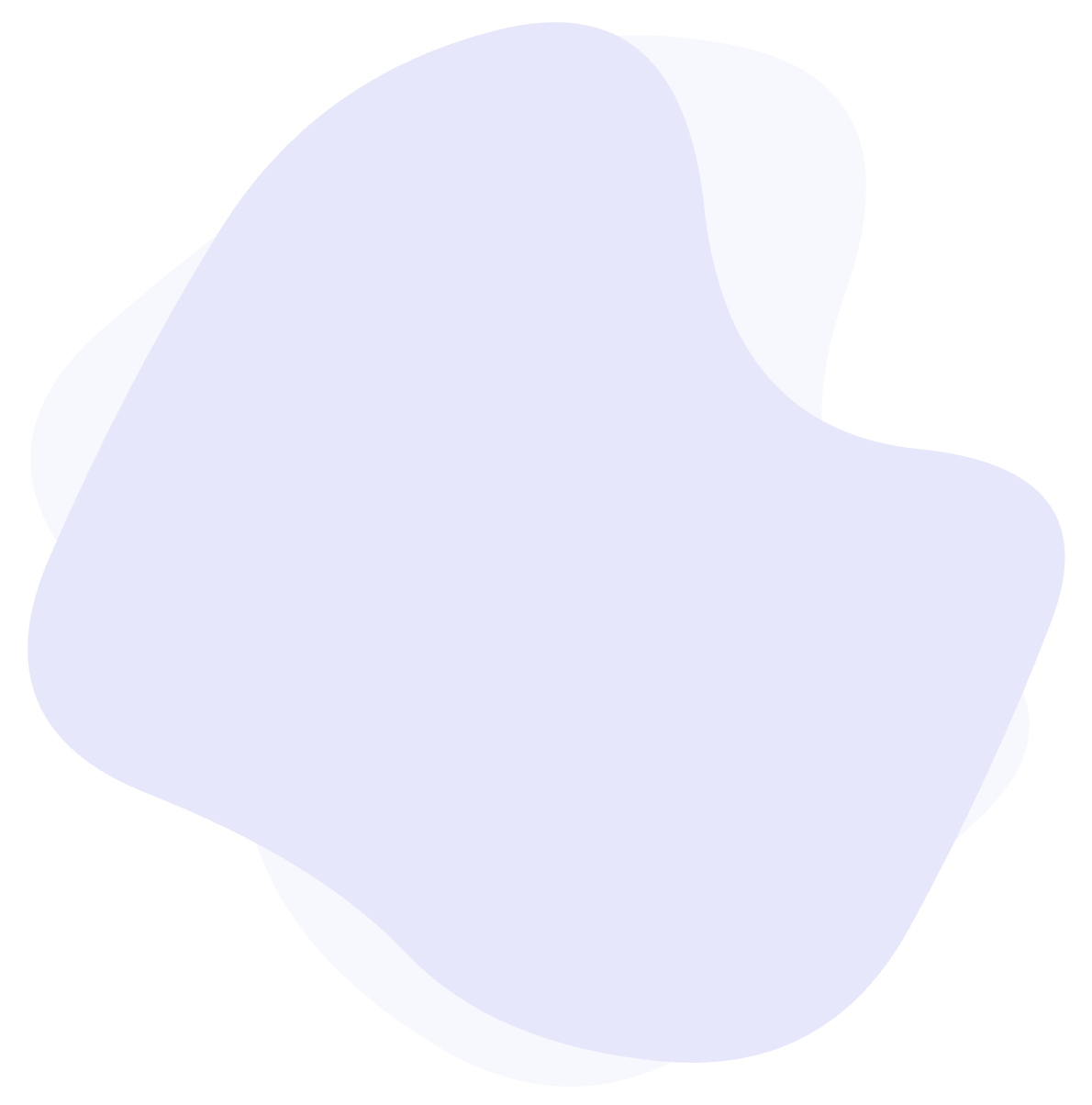 Objectives
Introduction to US.

Indications of liver and gallbladder US.

Normal anatomy and radiological appearance.

Pathology of liver and gallbladder.

Common pathological cases.
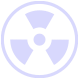 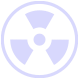 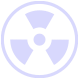 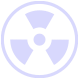 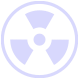 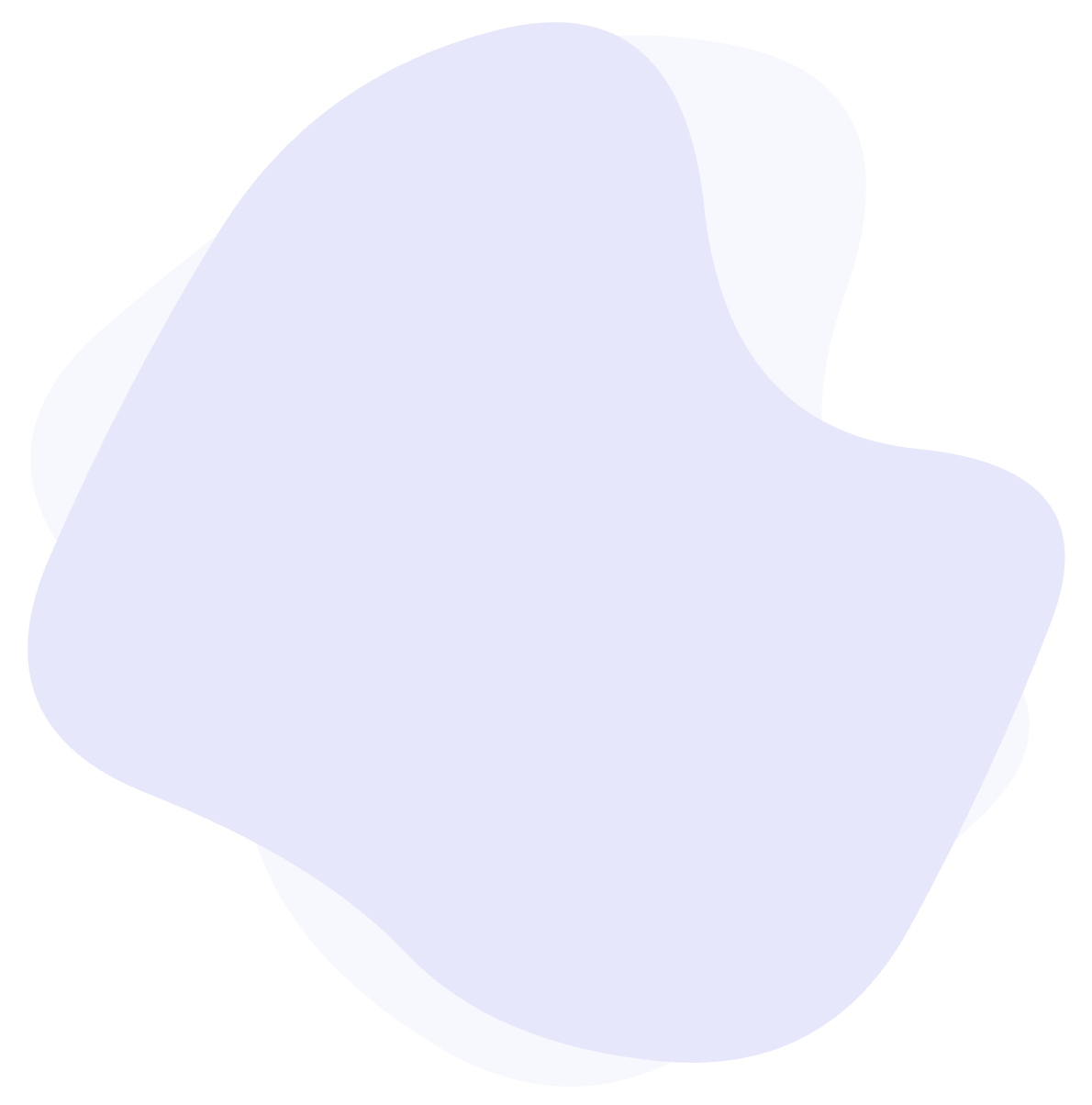 Female doctor’s notes are important
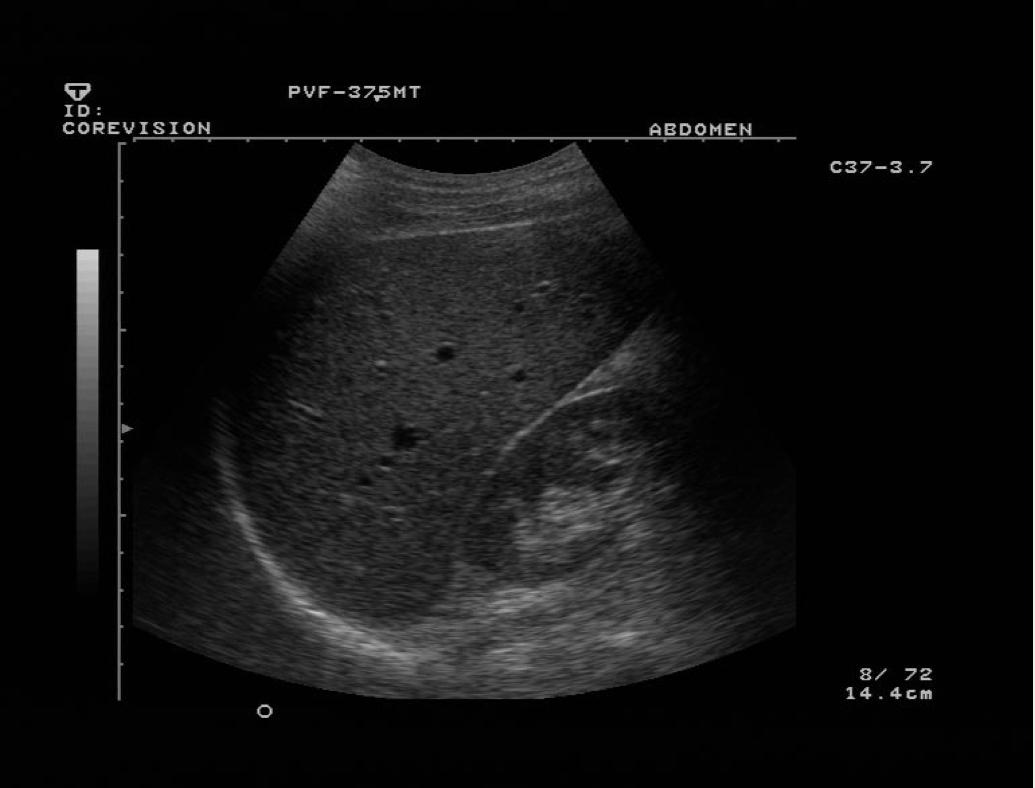 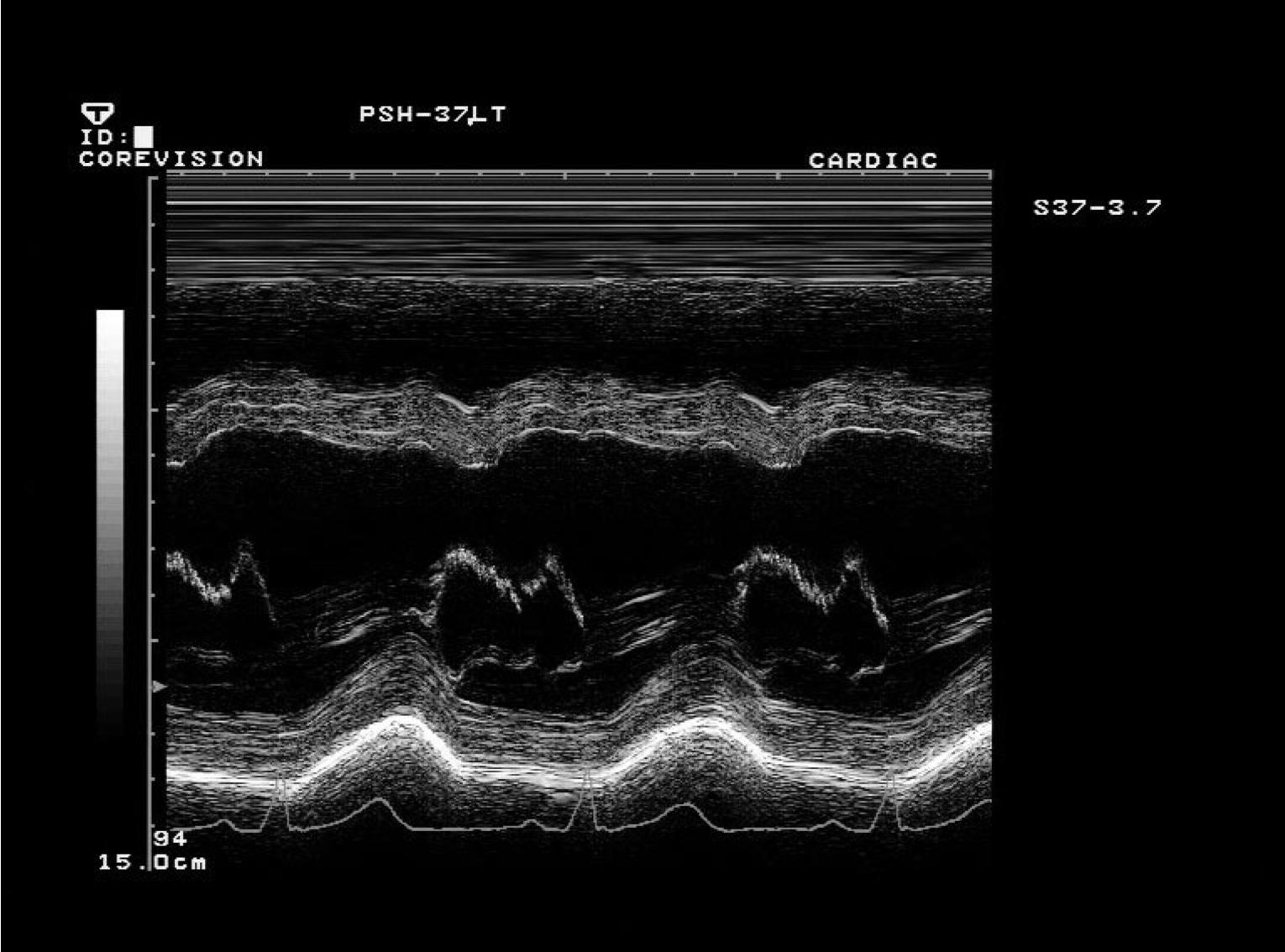 Machine:
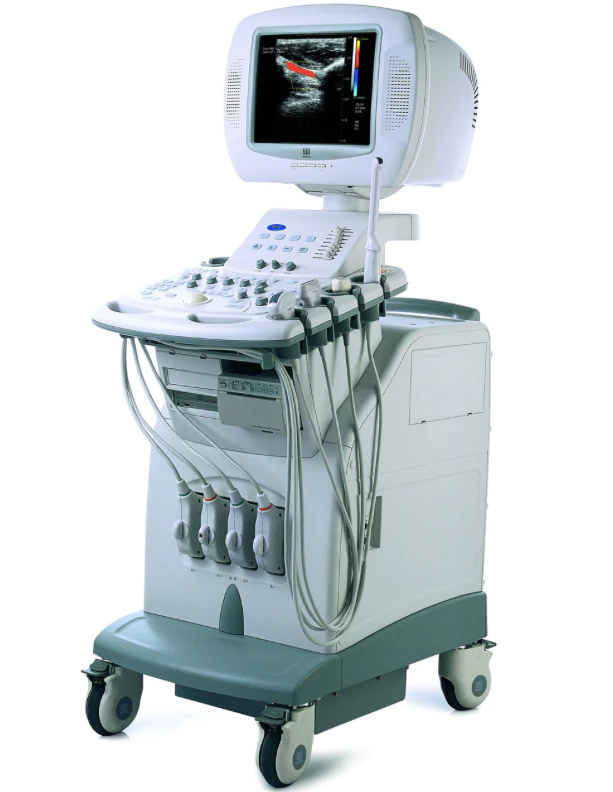 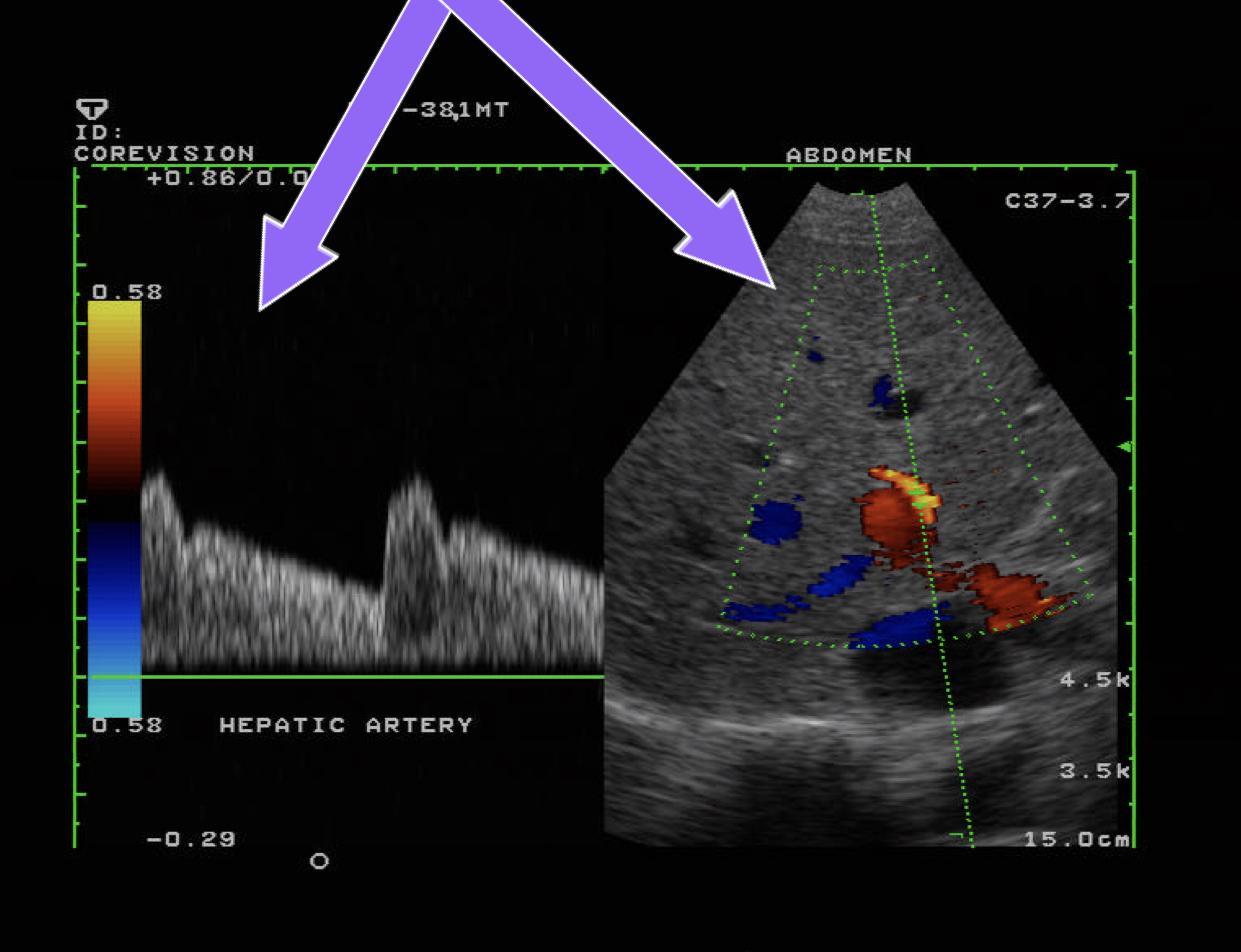 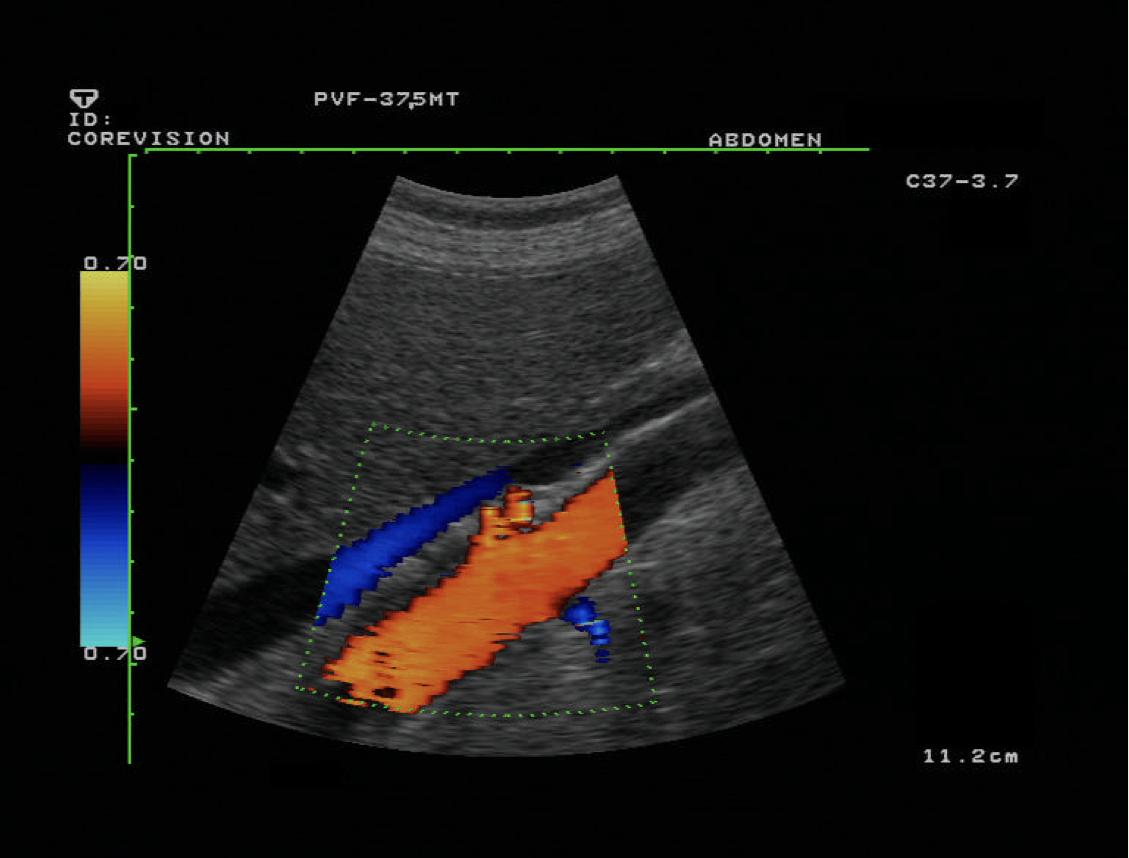 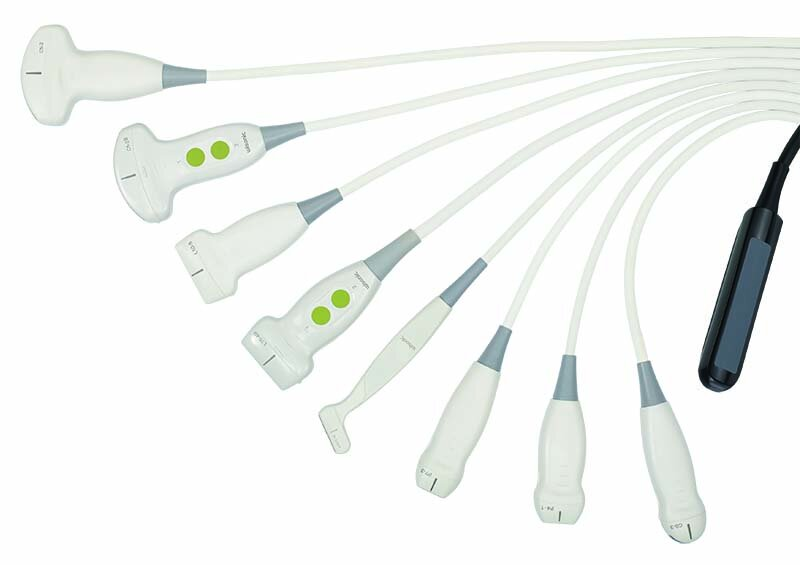 We have to always pay attention to how the patient is lying down
Normal Anatomy and Radiological
Appearance
Pathology of the Liver
(keep this in mind during the examination)
Indications of Liver and Gallbladder US
Anterior Aspect:
Posterior Aspect:
- (1)Size. it could be larger or smaller (the normal size: around 15-16cm in the midclavicular line)
- Diffuse liver disease. we can know it by: changing of the shade of the grey of the liver
- Focal liver disease. such as masses
- Hepatic vascularity.
- Biliary system obstruction/pathology.
(1): in case of hepatomegaly: the liver will be enlarged 
causes of hepatomegaly: viral hepatitis, metastases, early part of the cirrhosis, congestive heart failure, and storage diseases such as amyloidosis
     in case of cirrhosis (late stages) (in early stages: enlargement of the liver, remember?): small and shrunken liver, with irregular outline +hypertension +/- focal lesions such as hepatocellular carcinoma
- Right upper quadrant pain. (the most common)
- Jaundice. so we’re checking on why does the patient have biliary obstruction
- High liver function test. so we’re going to test the liver itself
- Fever work up. so the patient has cholangitis or something else 
- Screening for metastasis. (especially in patients with cirrhosis)
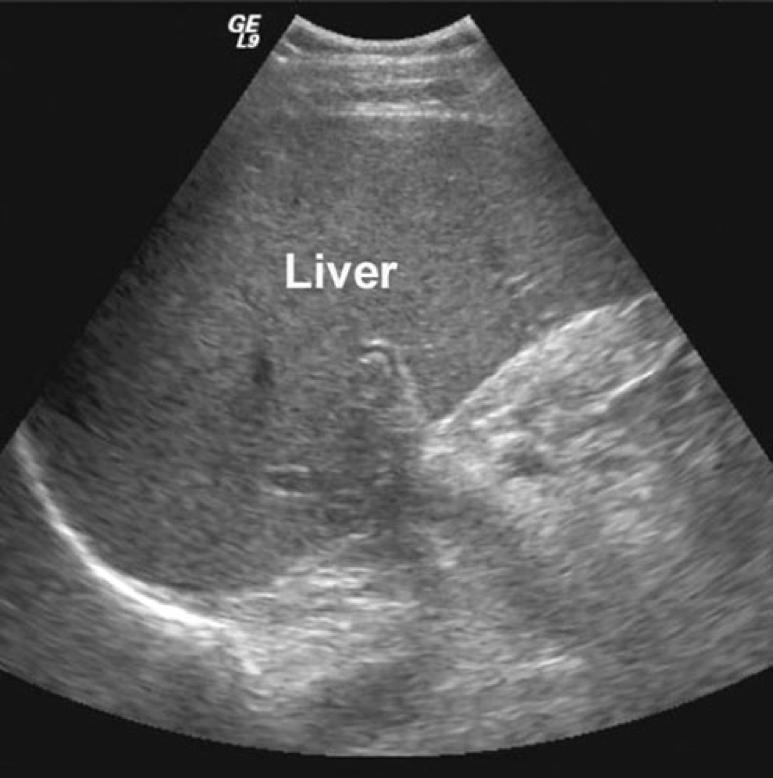 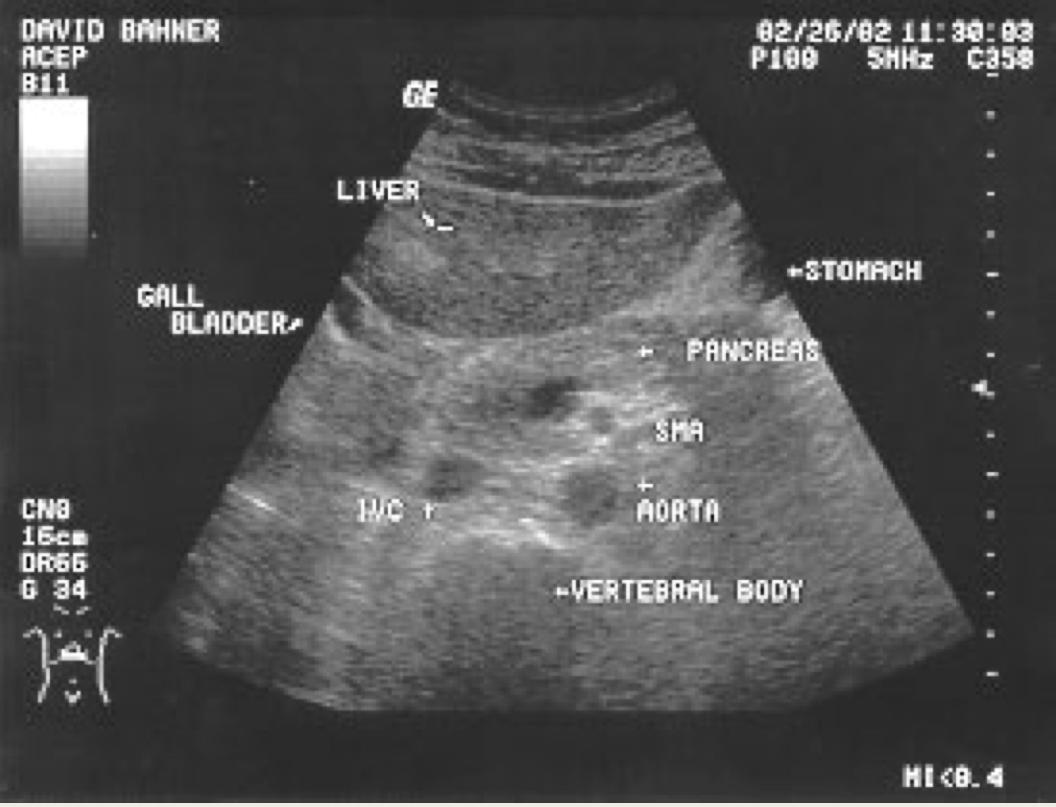 Hepatic veins and arteries
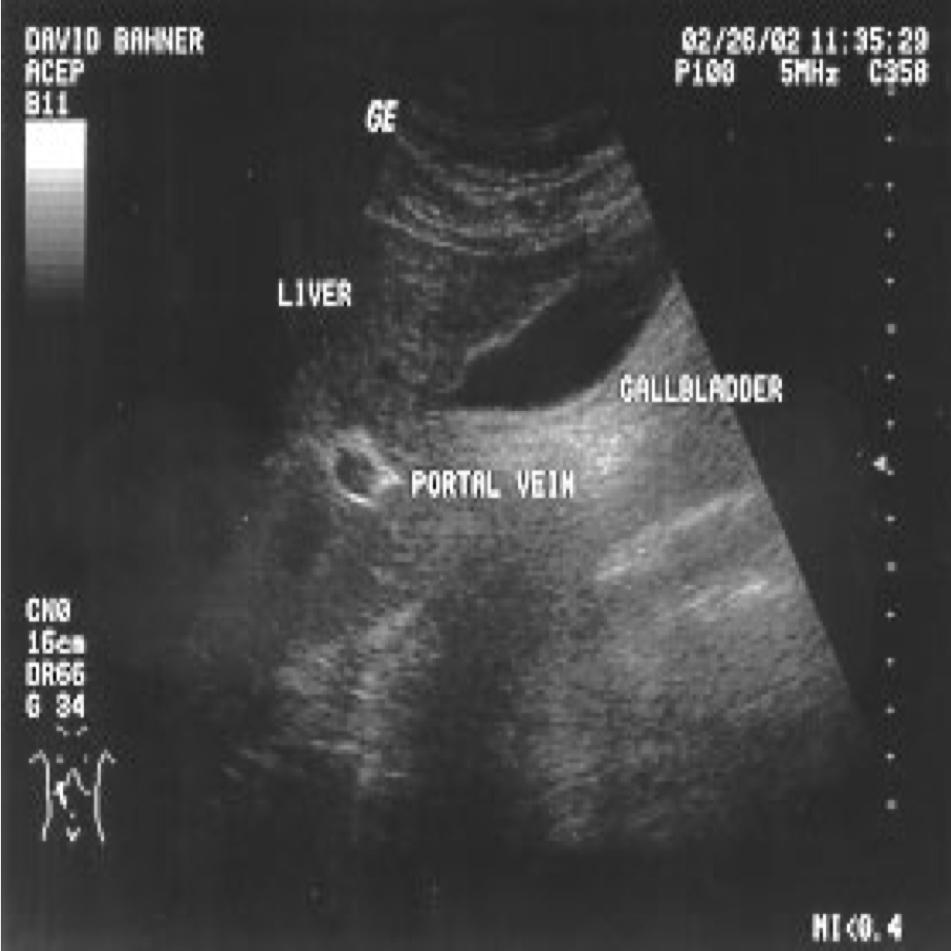 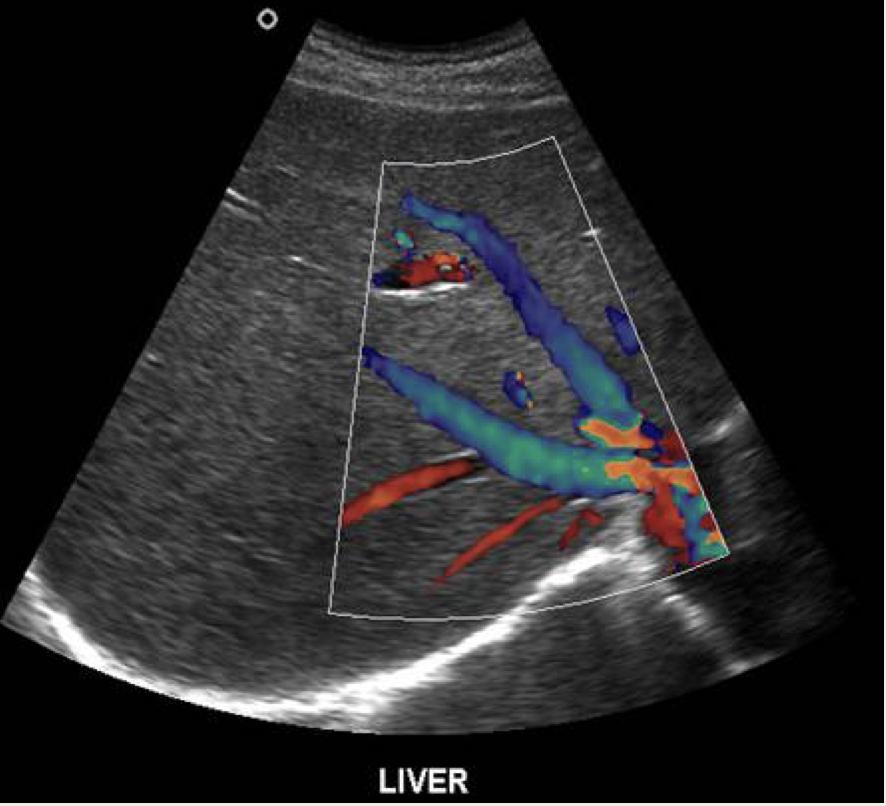 Normal Anatomy and 
Radiological Appearance
in US: dark: fluid (blood, gastric juice, bile,..)
         white (echogenic): calcification, bone, or air
         grey and in between: everything else
Normal liver size:
Normal liver size:
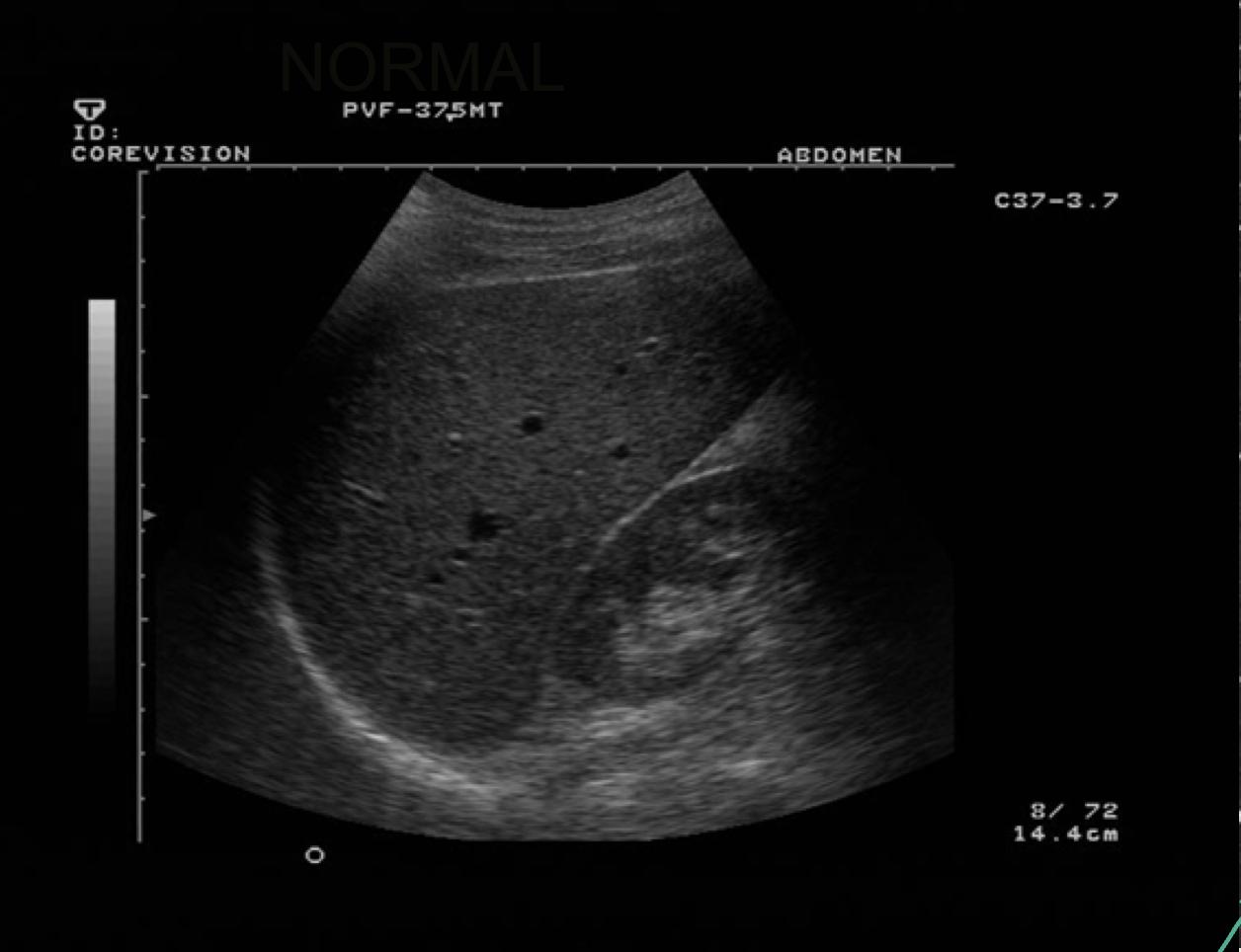 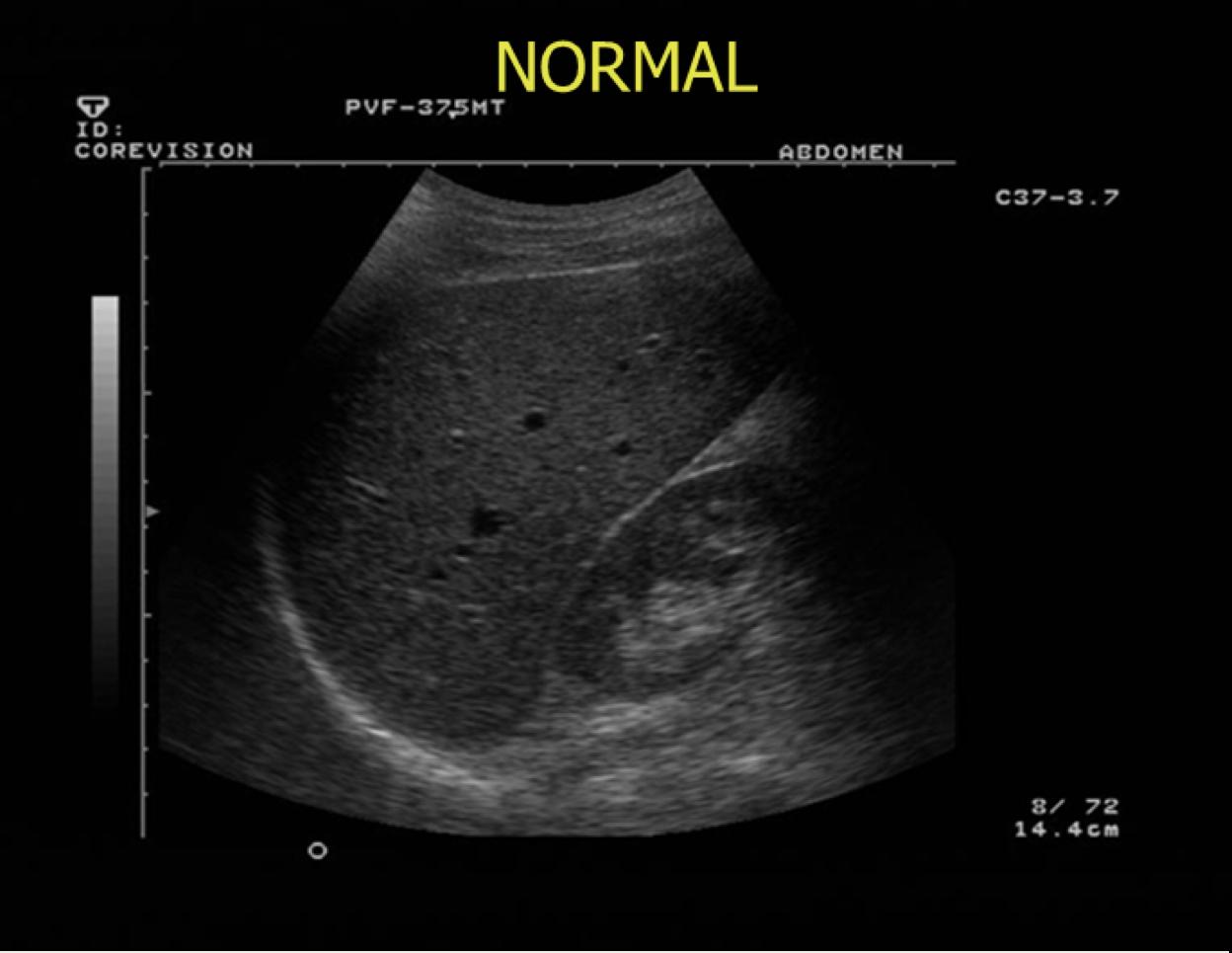 Enlarged liver:
Smaller liver with irregular wall and free fluid +/- focal lesion:
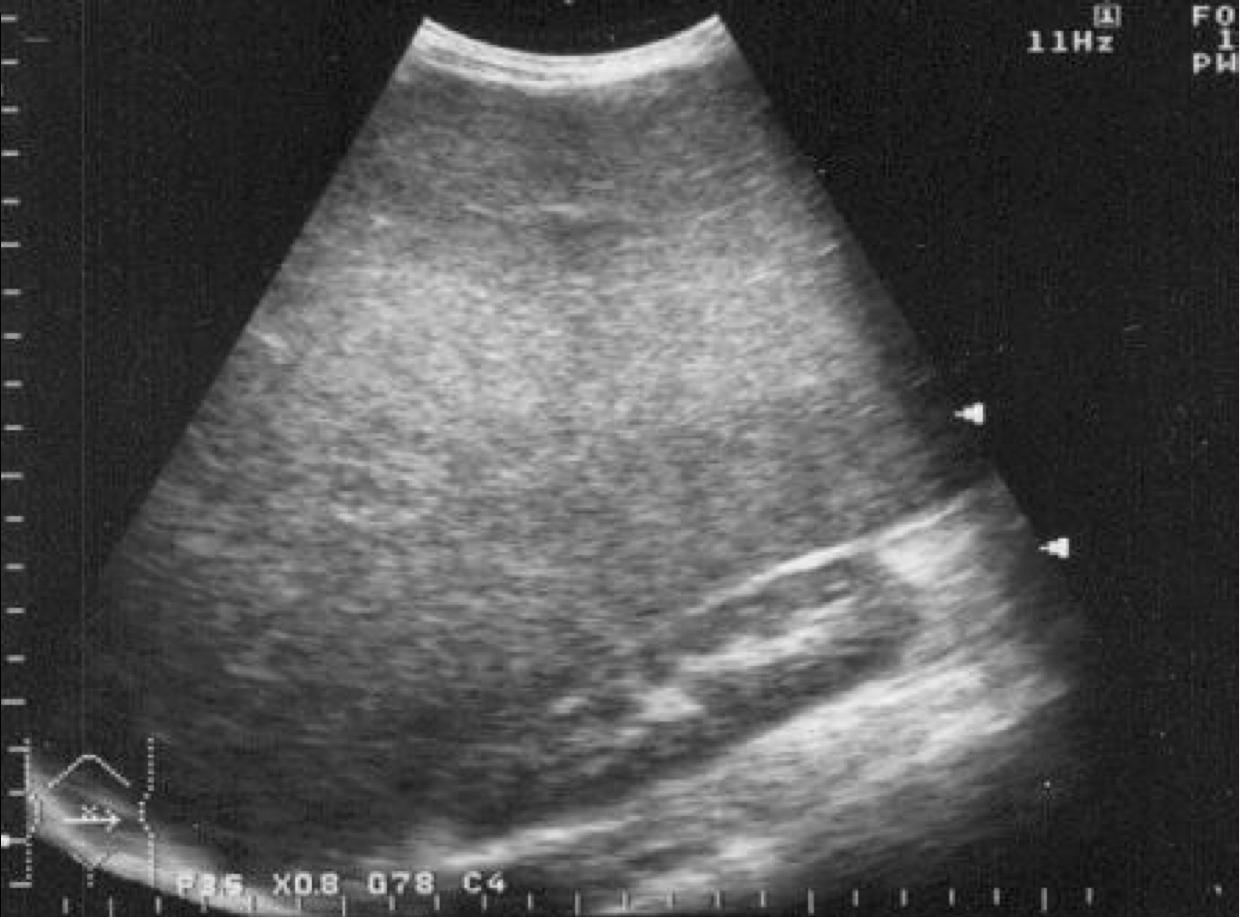 واصل للkidney
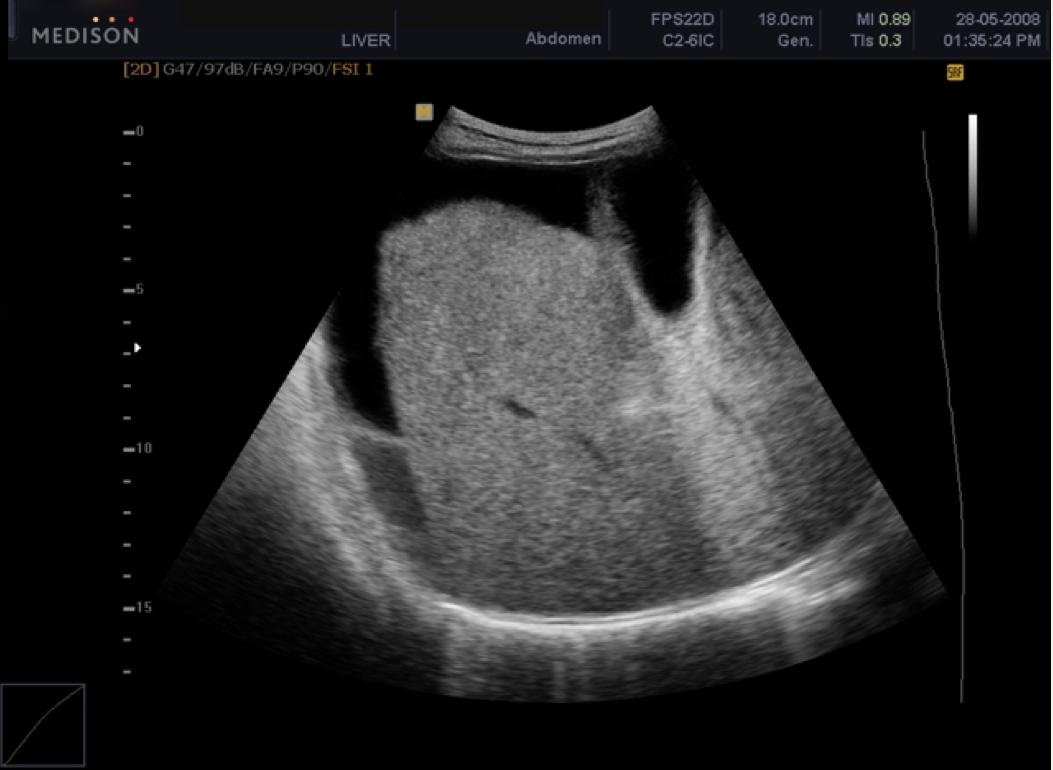 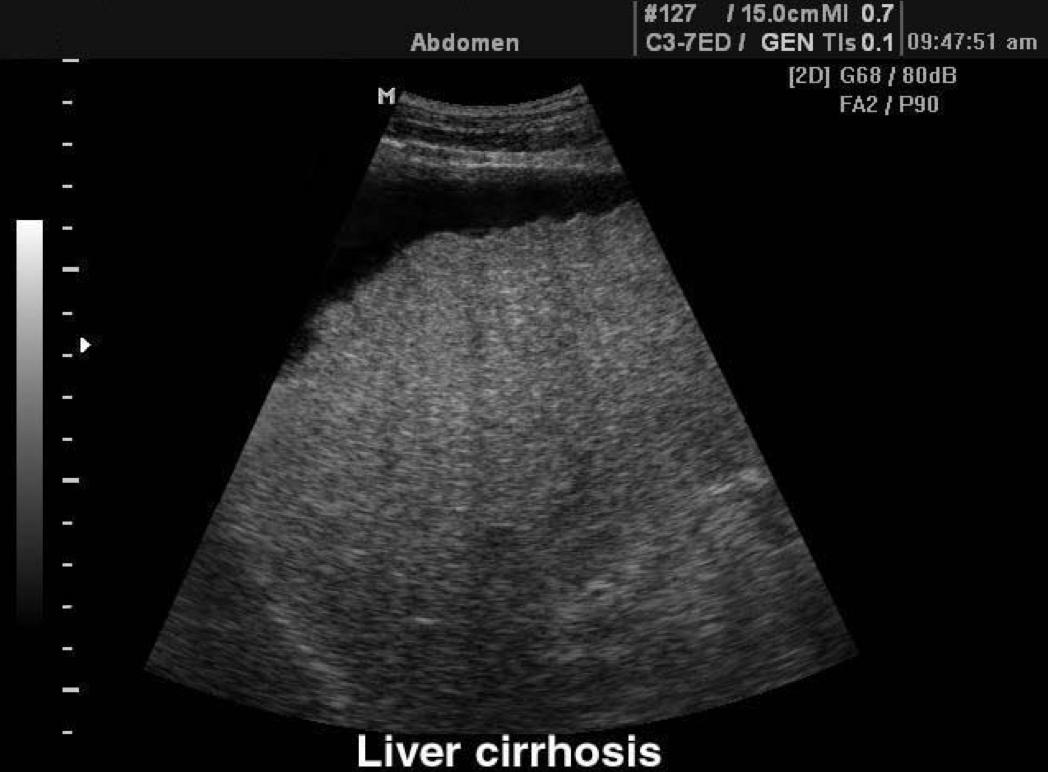 -Hepatomegaly:
Infective eg: viral hepatitis
Neoplastic eg: metastasis          
Degenerative eg: early cirrhosis 
Raised venous pressure eg Congestive cardiac failure.
- Storage disorder, e.g. amyloidosis
- Myeloproliferative disorder e.g. Polycythaemia rubra vera.
The diagnosis of: liver cirrhosis 
(liver here is not clear and not smooth due to cirrhosis)
Small shrunken liver:
Late cirrhosis:
Shrunken liver with irregular outline
 Ascites
Portal hypertension.
+- focal lesion.
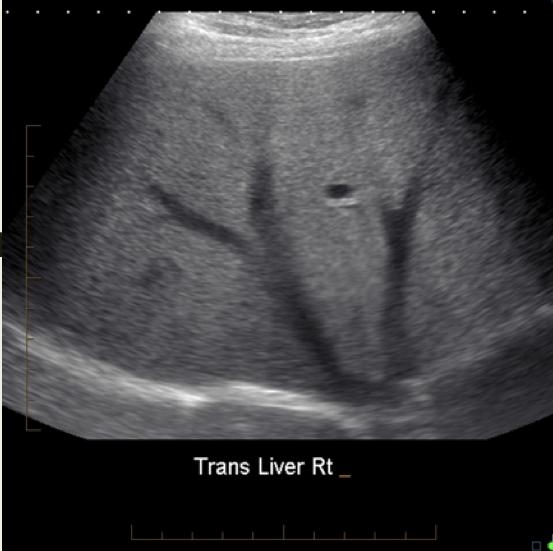 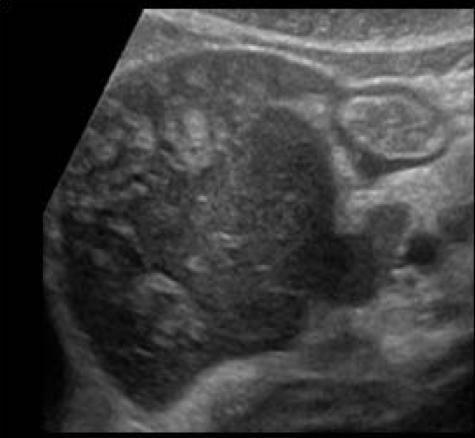 Hemangiomas
Metastasis
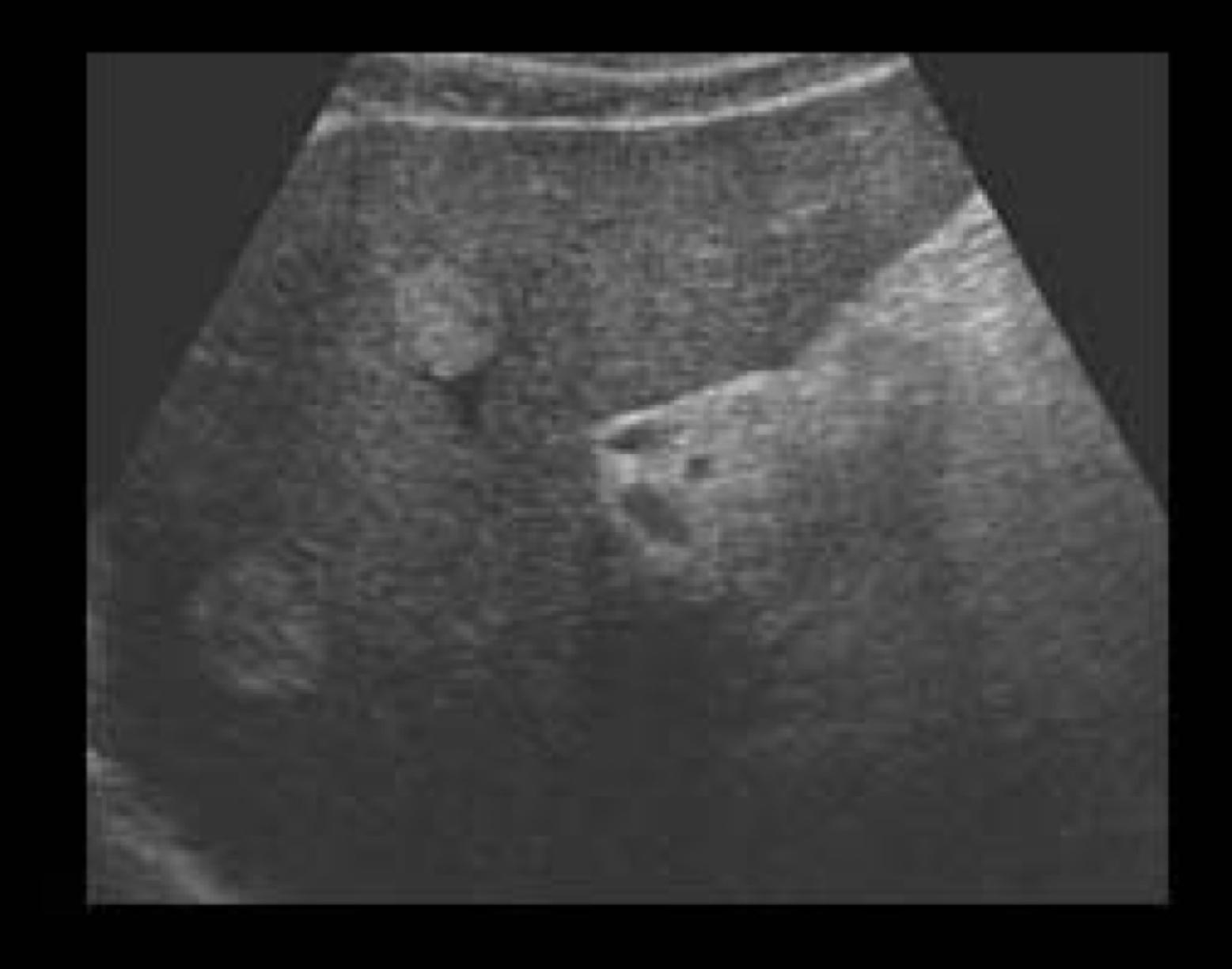 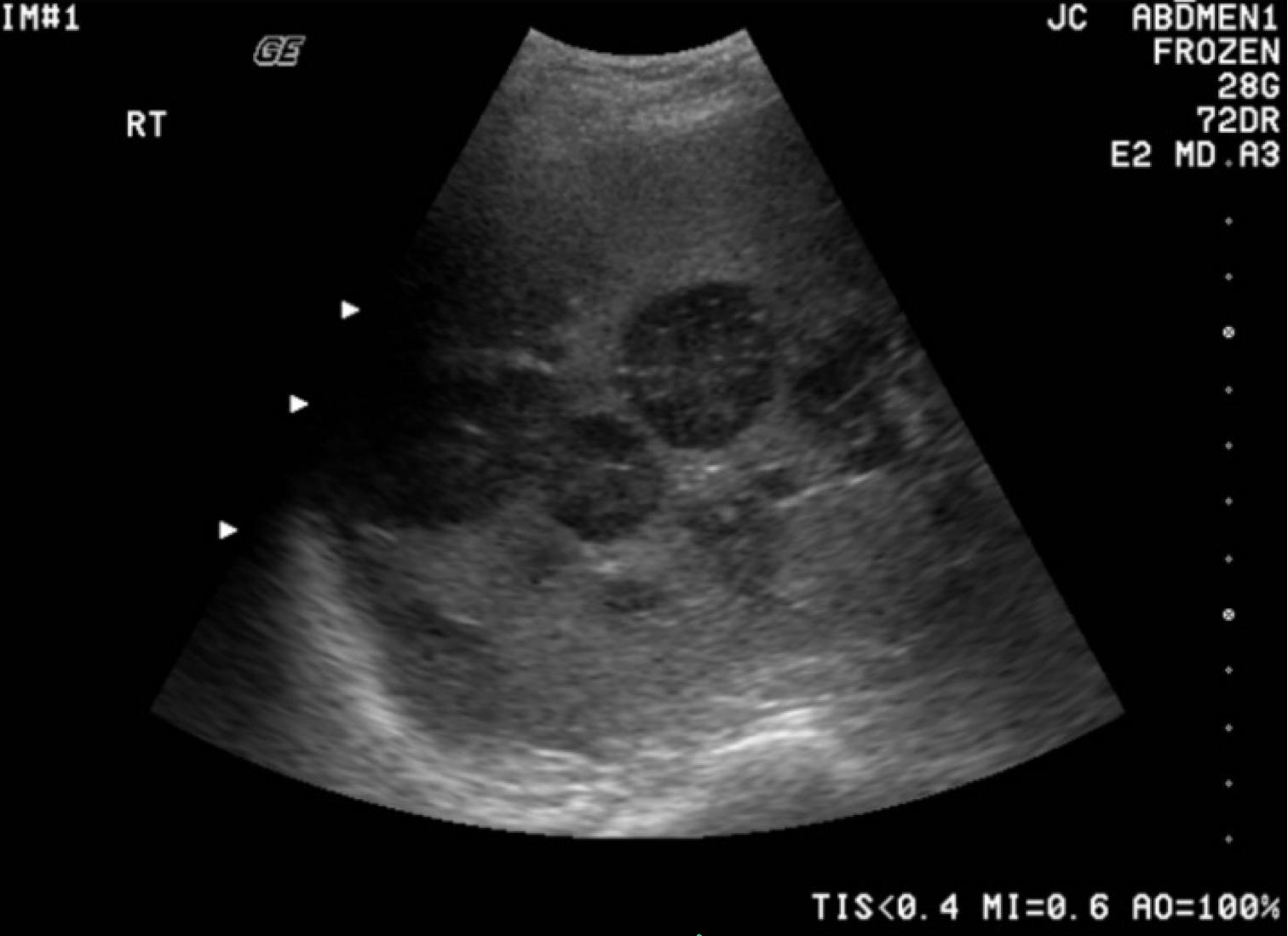 usually appears brighter than the background liver
multiple lesions, rounded nodules like
Liver abscess
HCC
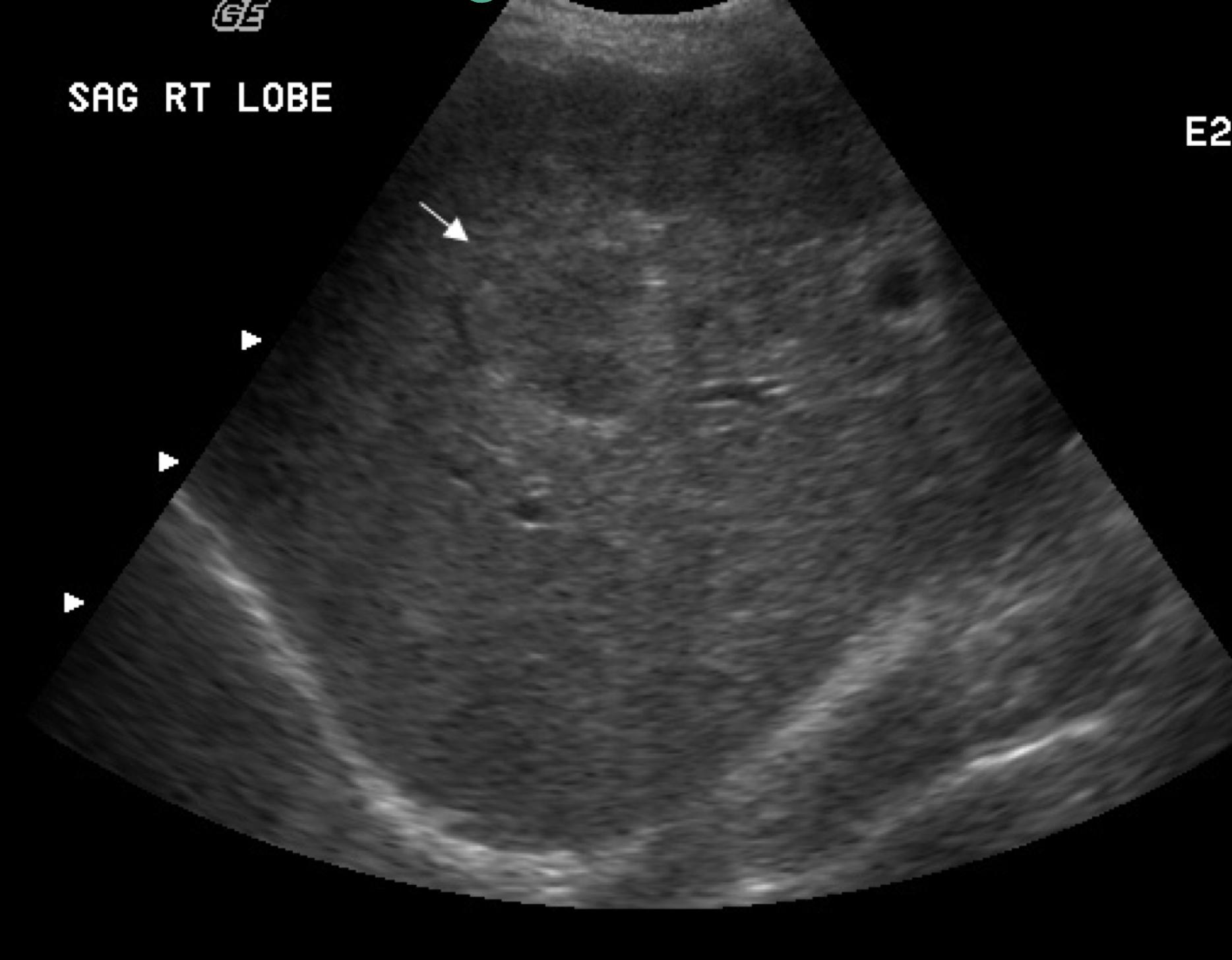 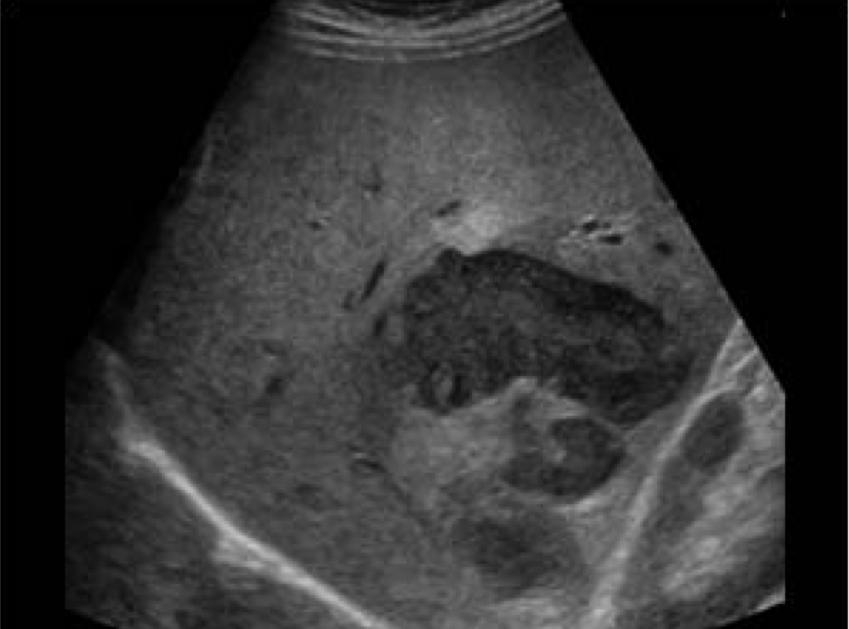 we can see darker lesions in the liver which are usually irregular
Hydatid cyst
Liver cyst (multiple)
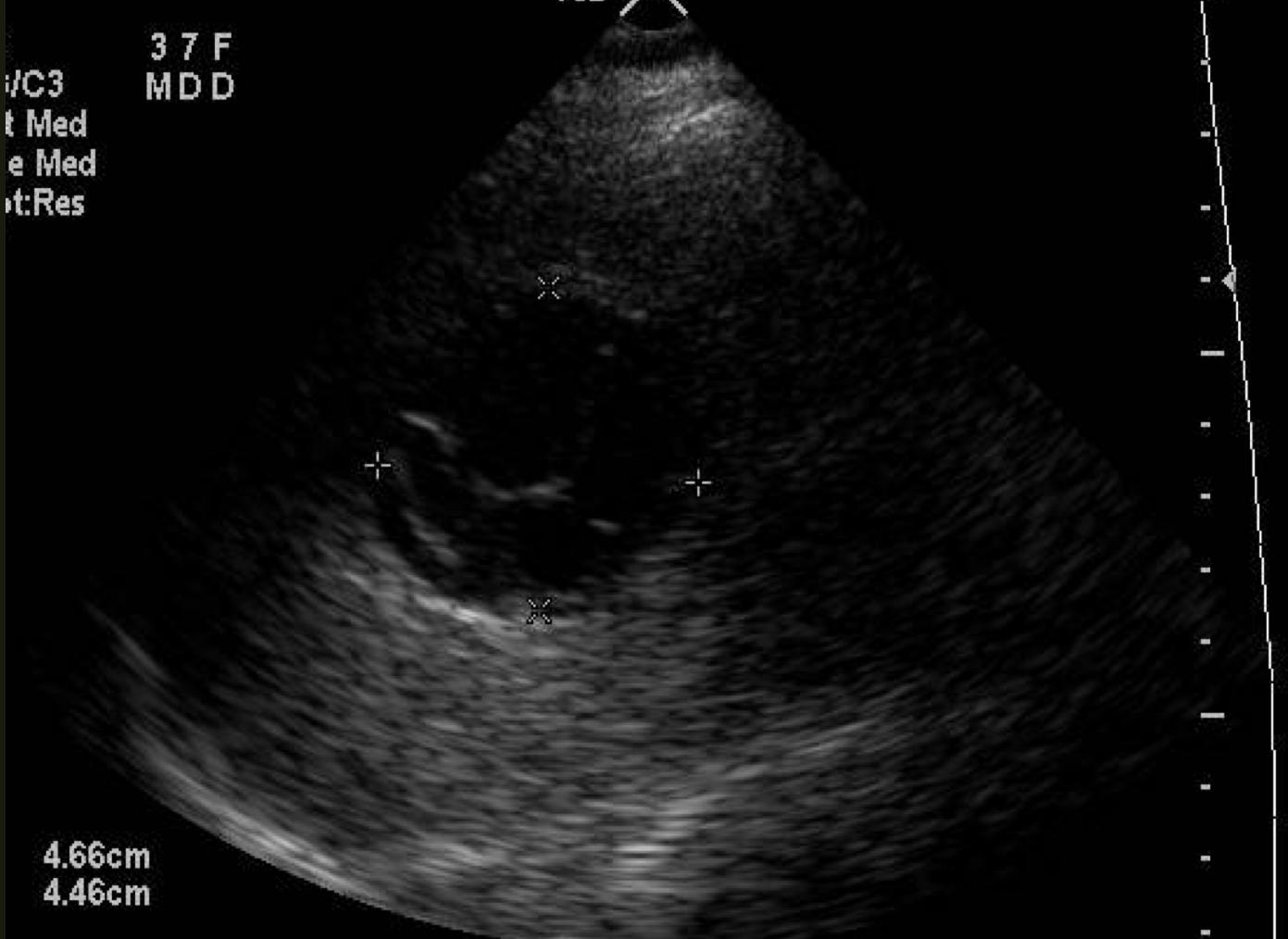 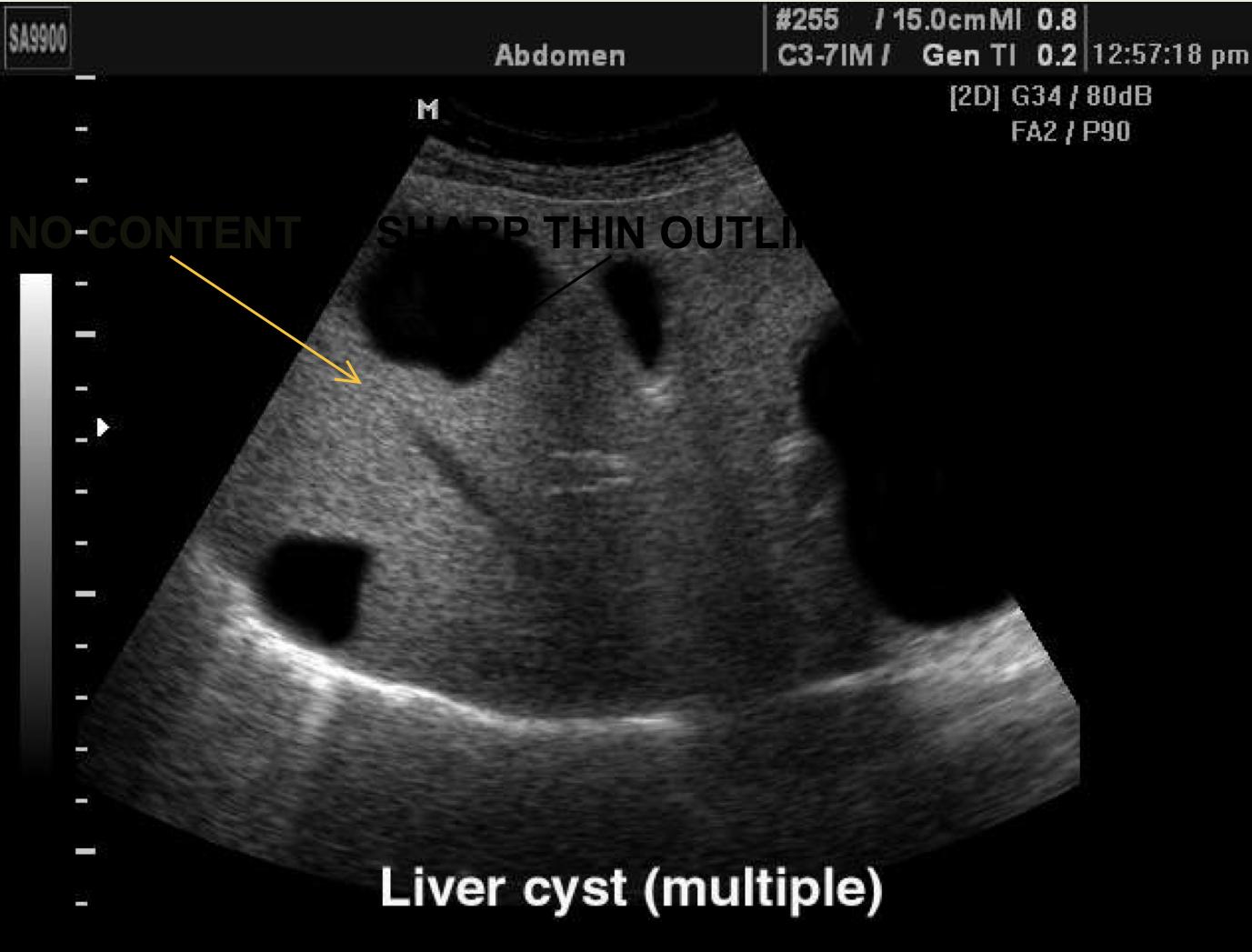 we can see the inner wall of this cyst is left up (water lily appearance)
(1) simple cyst that contains fluid only
Hepatic vein thrombosis
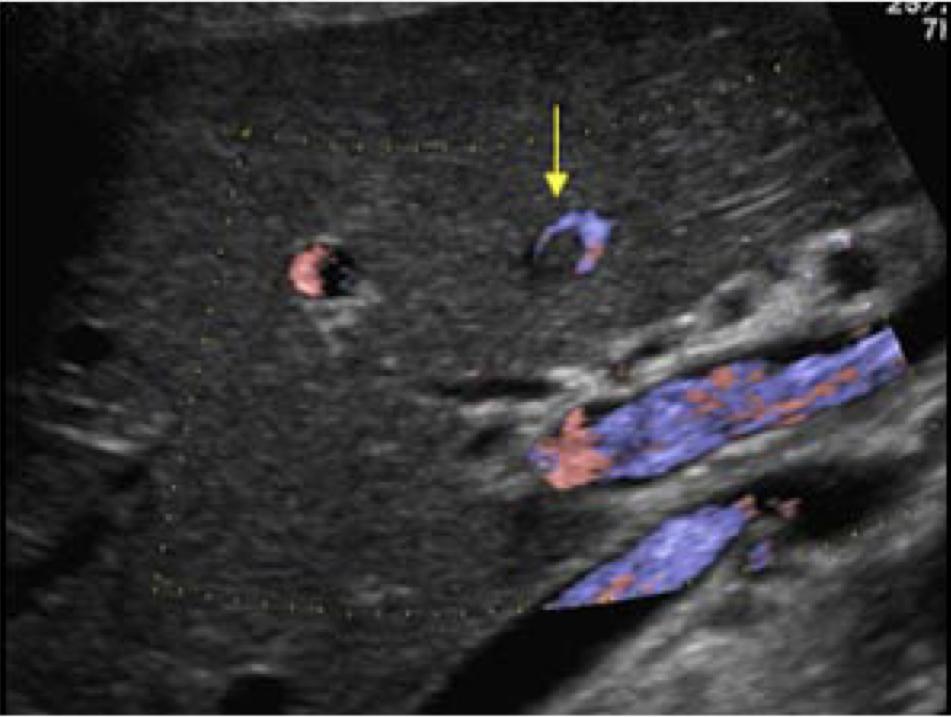 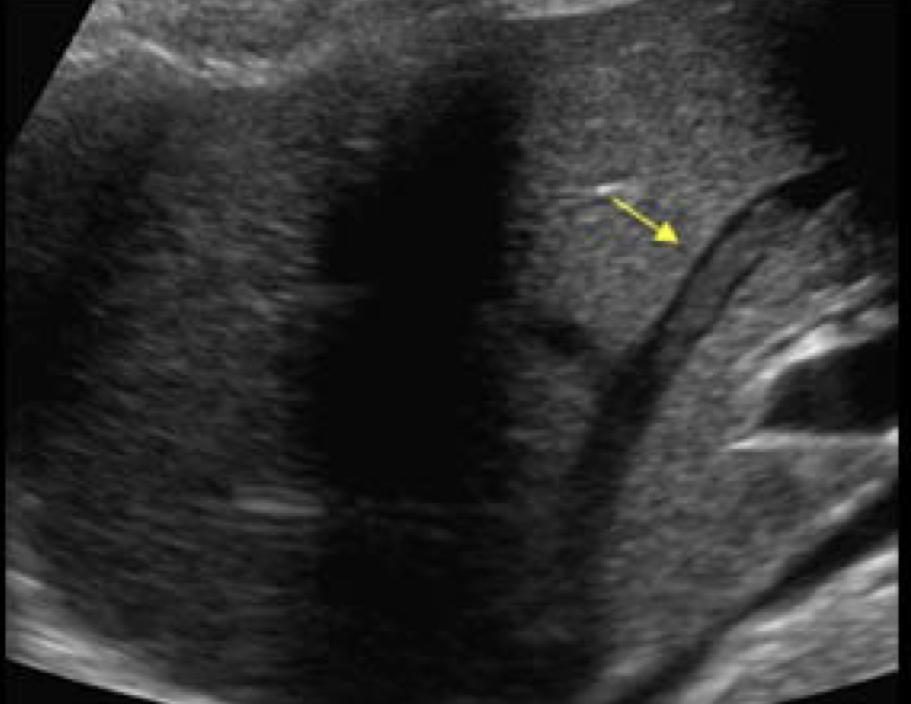 Portal vein thrombosis
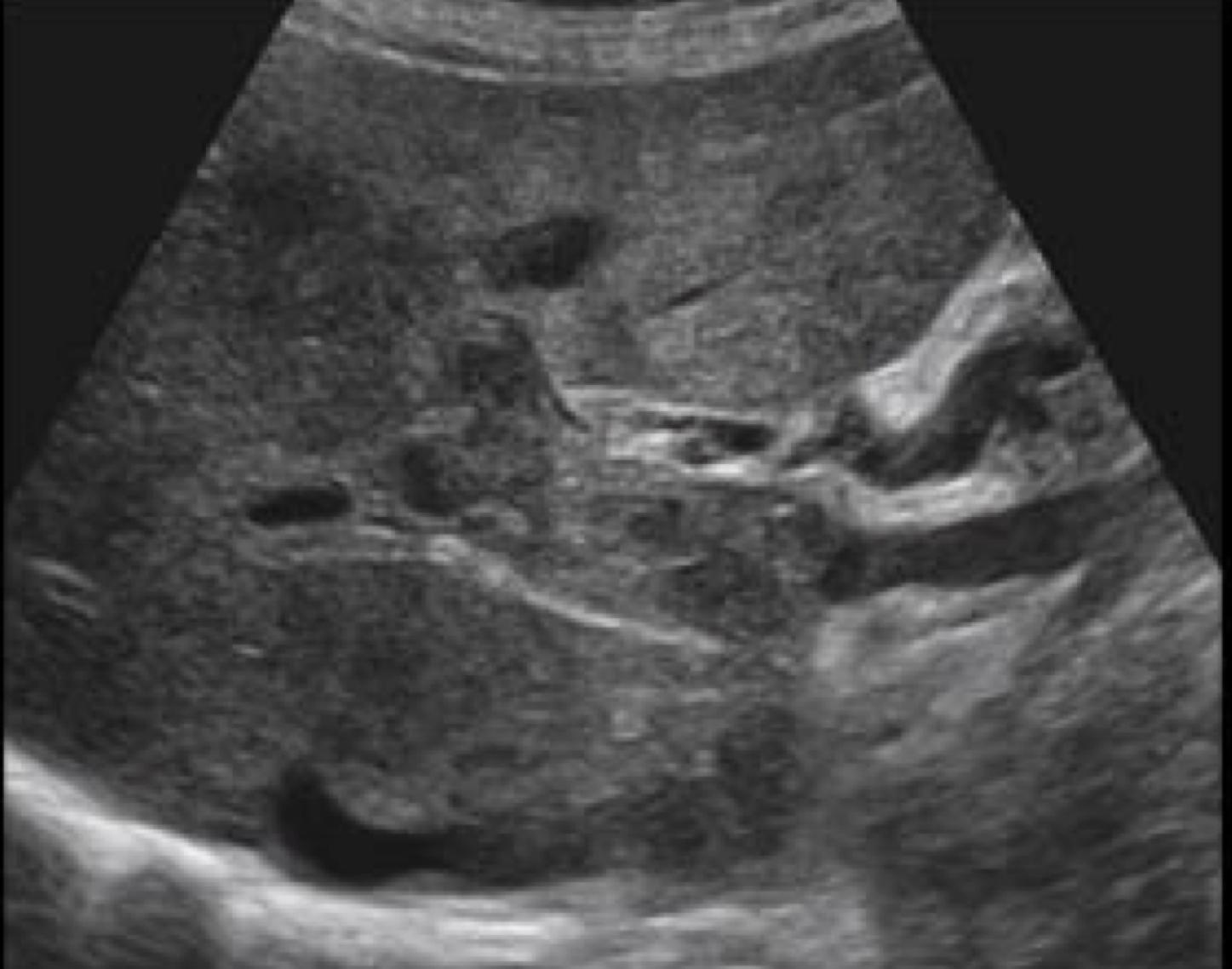 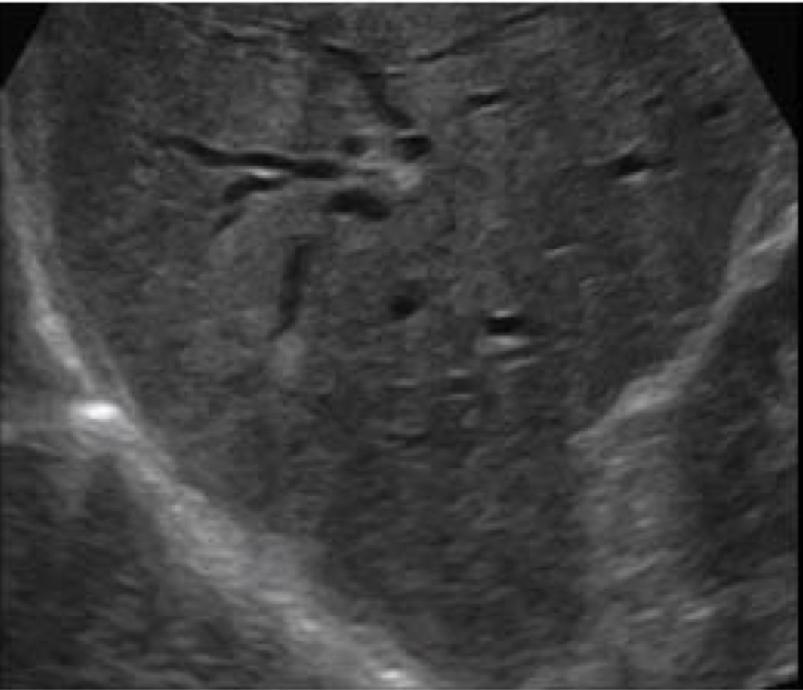 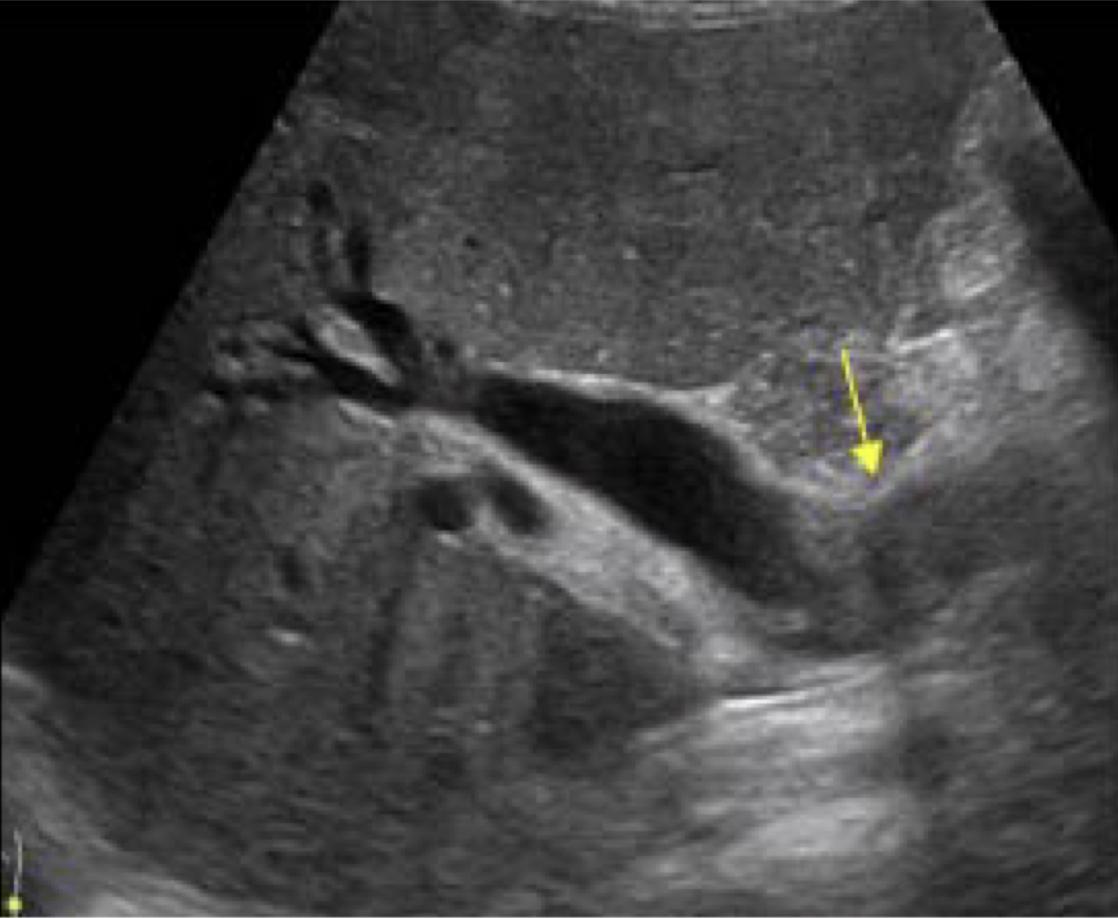 -Mural thickening:
Primary: Cholecystitis.
Secondary:
Gall stone: Acoustic shadowing.
mostly because of edema
(Because of the calcification formed by condensed bile material)
-Cardiac failure. 
-Cirrhosis.
-Ascites. 
-Hypoalbuminemia.
-Renal failure.
(liver failure)
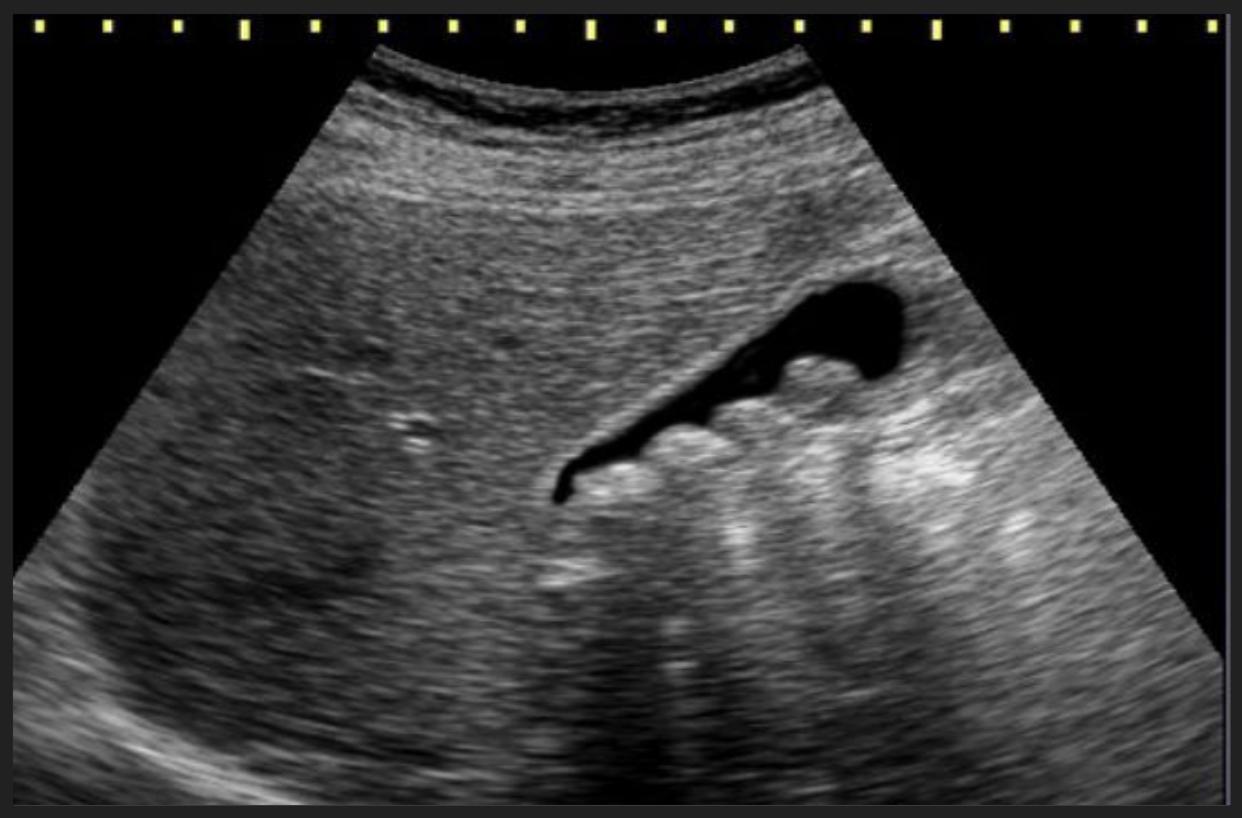 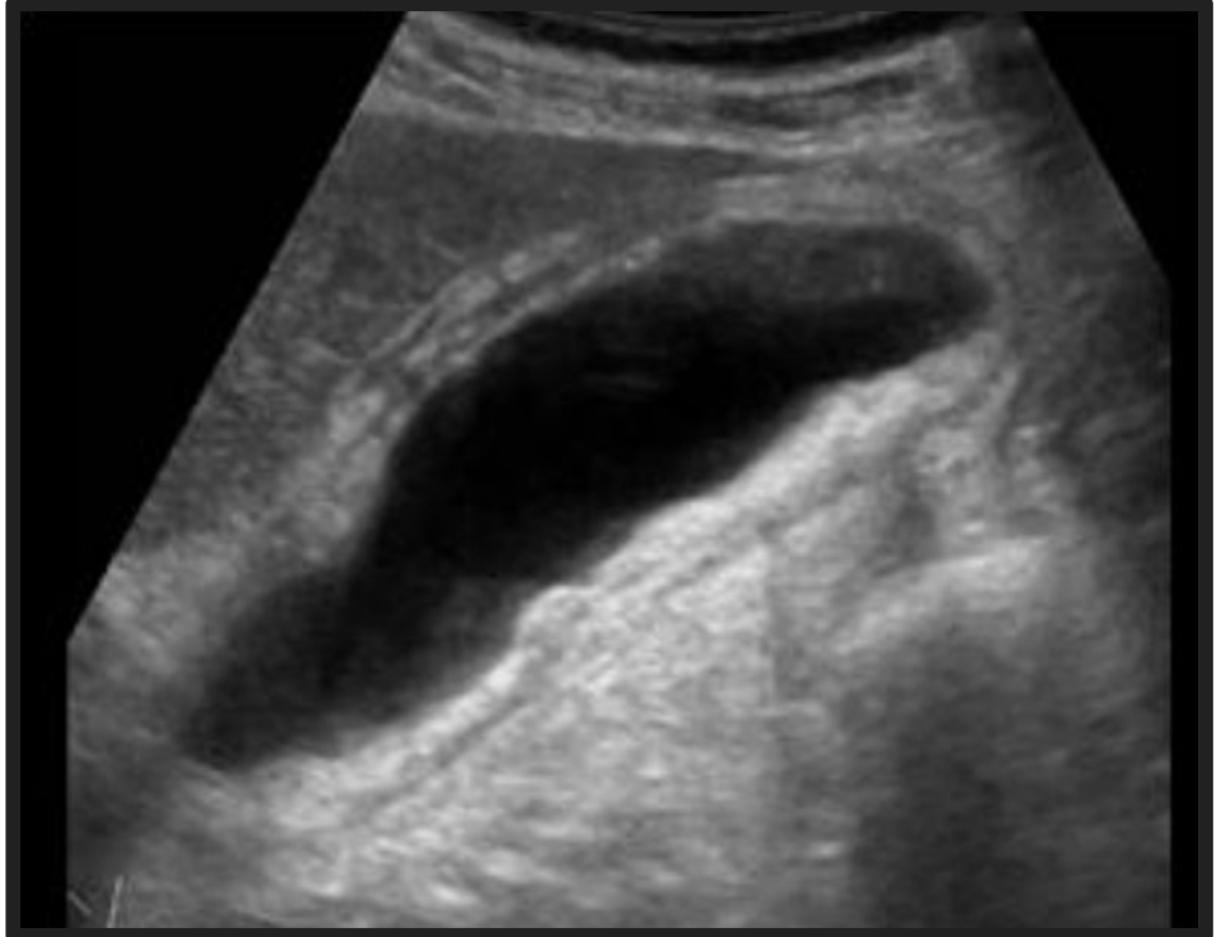 -Polyps: No acoustic shadowing.
-How we differentiate between gallstones and polyps?
(Polyps: is the soft tissue that’s arising from the wall into the lumen, while the gallstones are moving within the bile.)
(The presence of acoustic shadowing or not.)
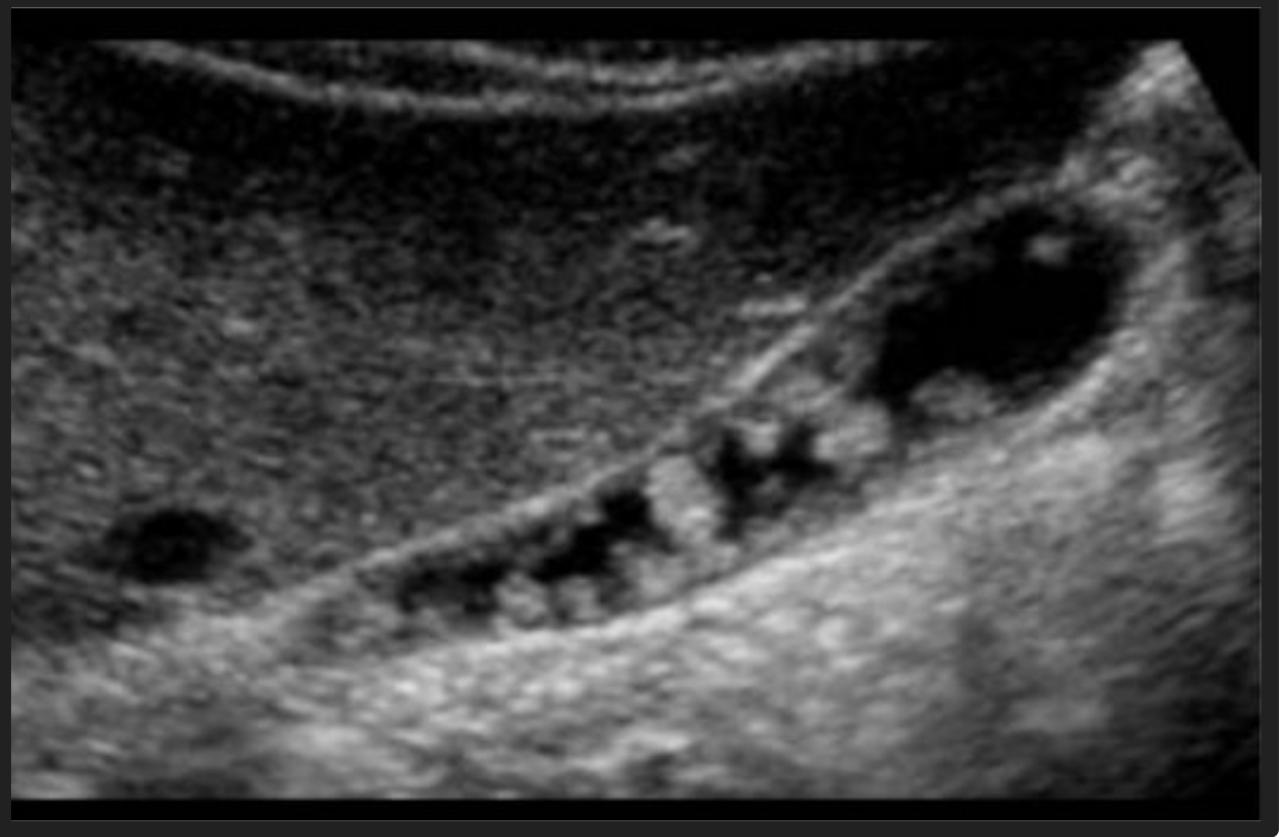 We can’t see the gallbladder clearly.
-Intraluminal:
Mass lesion.
+- invasion.
Gallbladder carcinoma.
Its upper part is filled with soft tissue because of gallbladder cancer.
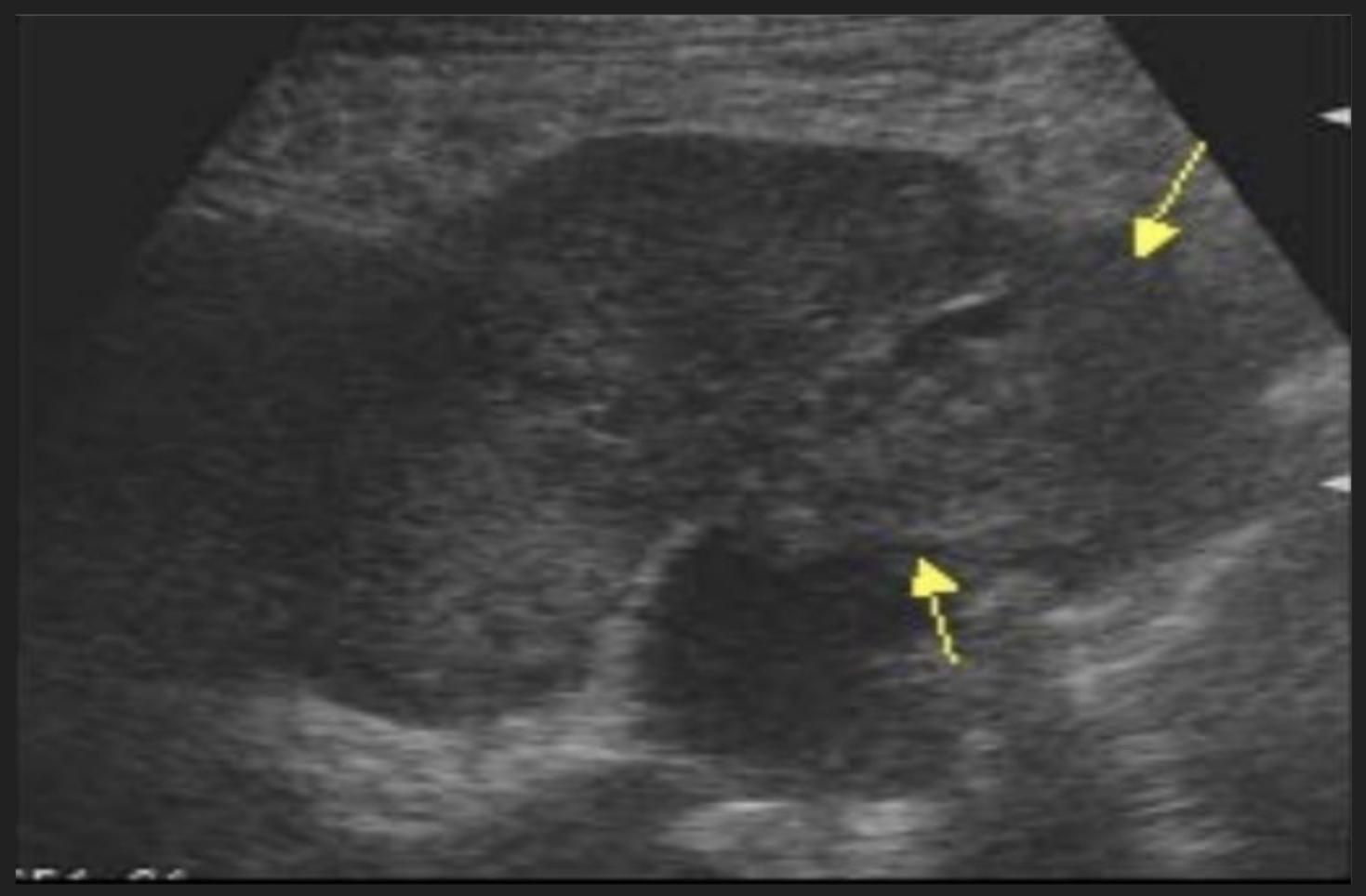 Common pathological cases
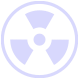 These cases will not come in the exam but for better understanding
Case One
Middle aged woman presented to the emergency department with fever and right upper quadrant pain. On examination, she looks ill, febrile and in pain with Right upper quadrant tenderness. Labs show elevated liver enzymes and high WBC count.
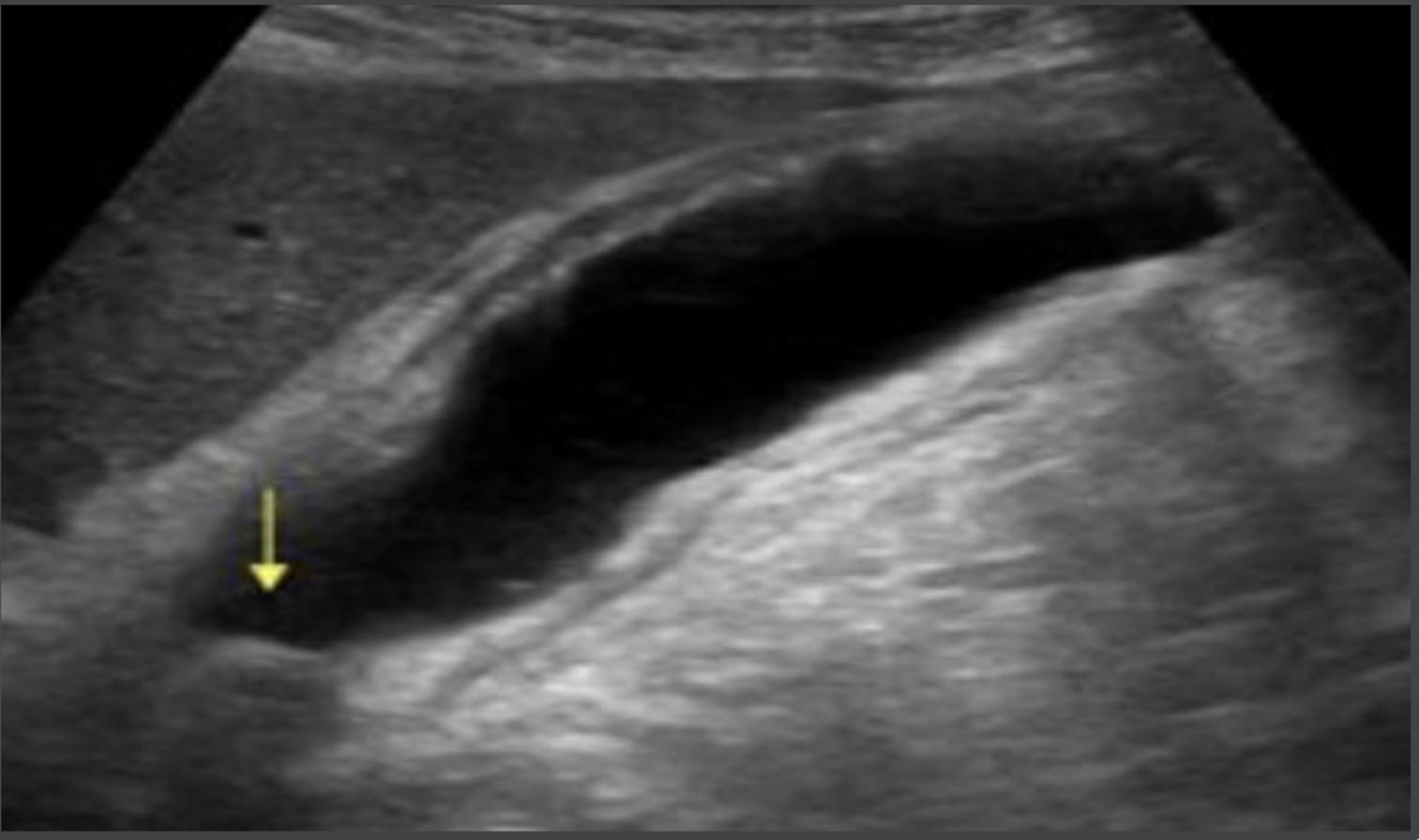 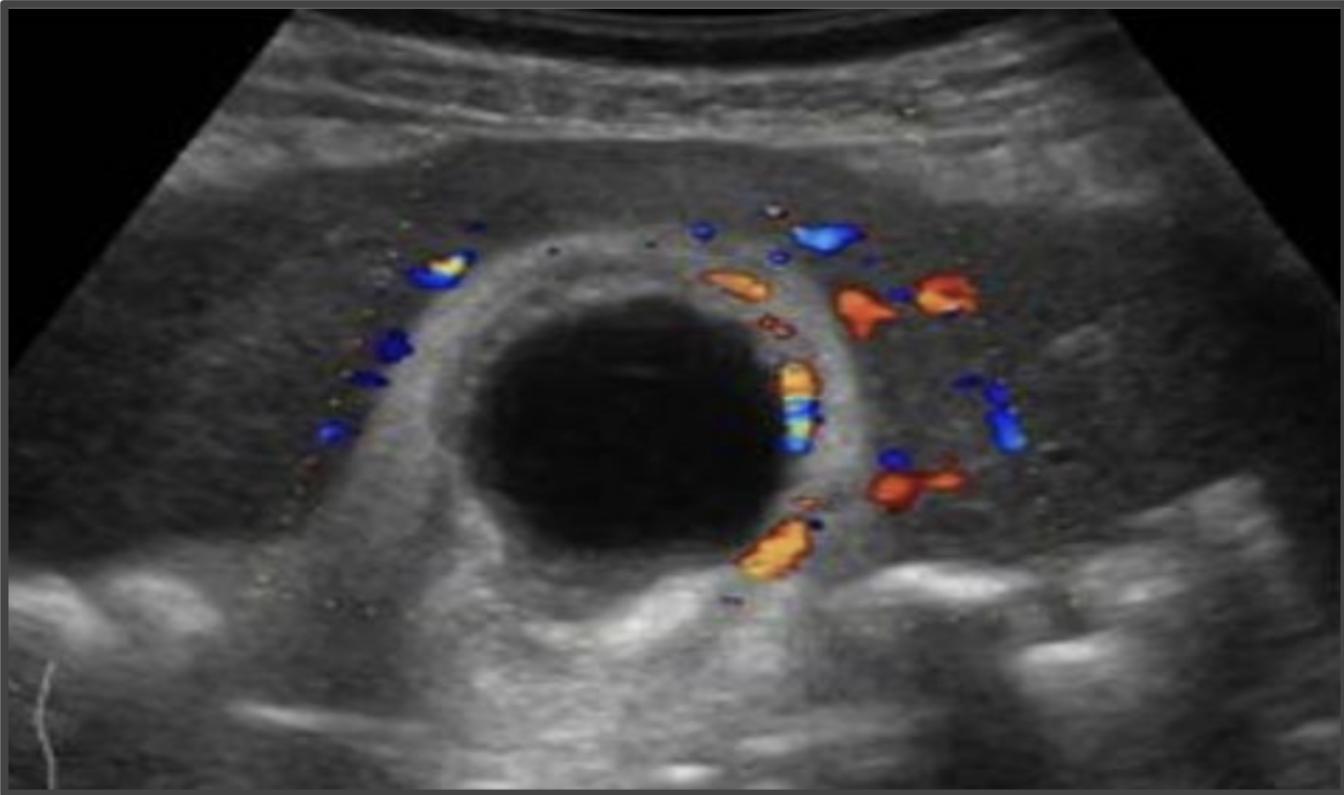 Interpretation: Thickening of Gallbladder wall above 3mm, Gallbladder distention, Pericholecystic fluid, Hyperemia, Gallstone on the neck.
Diagnosis: Acute calcular stone cholecystitis.
Case two
Middle aged woman presented to the surgical outpatient clinic with 2 years history of recurrent right upper quadrant pain mild to moderate in severity. The pain radiates to the right shoulder and is aggravated by fatty meals. On examination, The woman appears obese and is not distressed, febrile or jaundiced. Labs show normal liver enzymes.
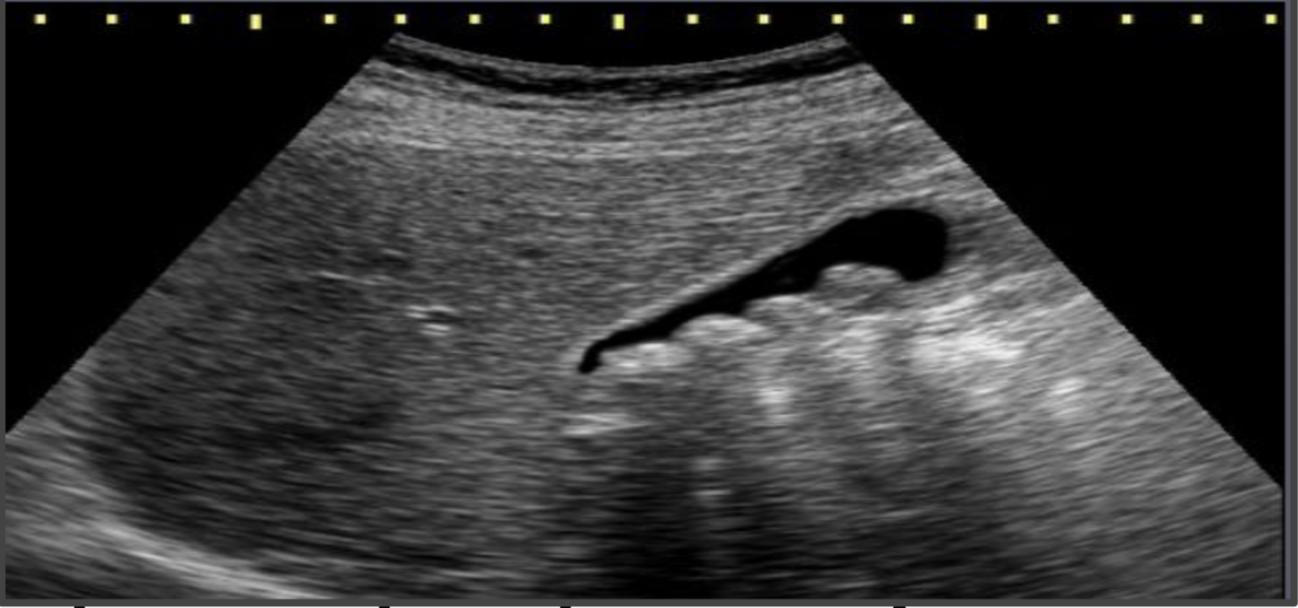 Interpretation: Multiple oval shaped echogenic structures seen within the gallbladder causing acoustic shadowing. No wall thickening & no hyperemia.
Diagnosis: gallbladder stones.
Case three
Middle aged man presented to the emergency room with severe right upper quadrant pain and yellowish discoloration of skin and sclera. On examination he looks ill, jaundiced and in pain but not febrile. Labs show elevated liver enzymes.
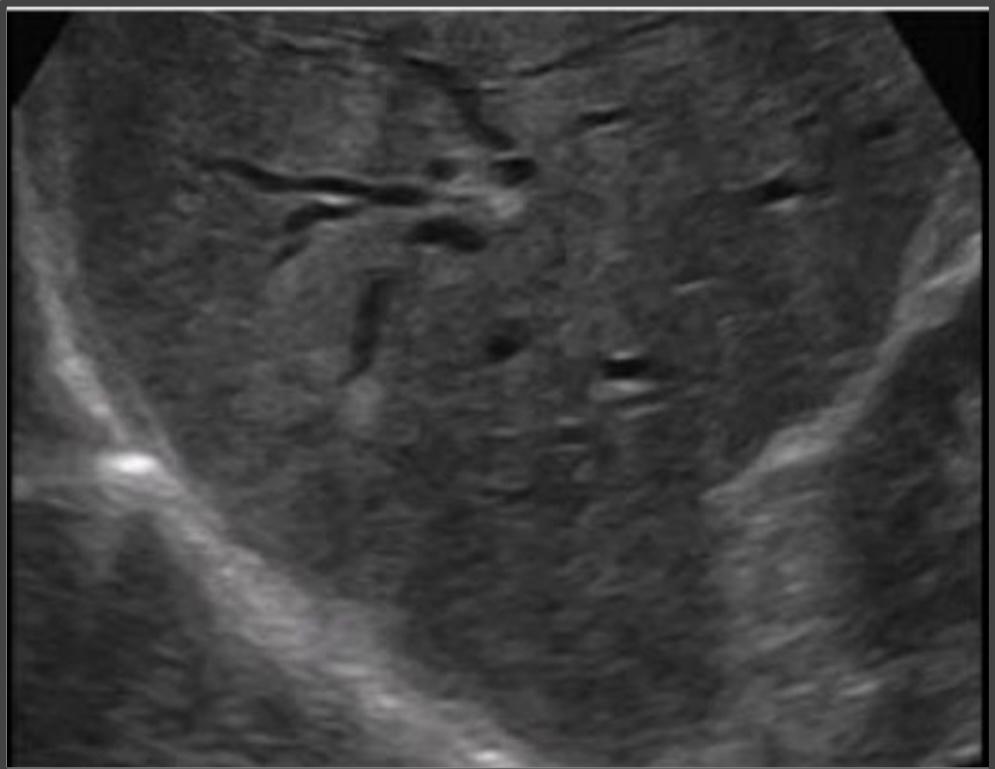 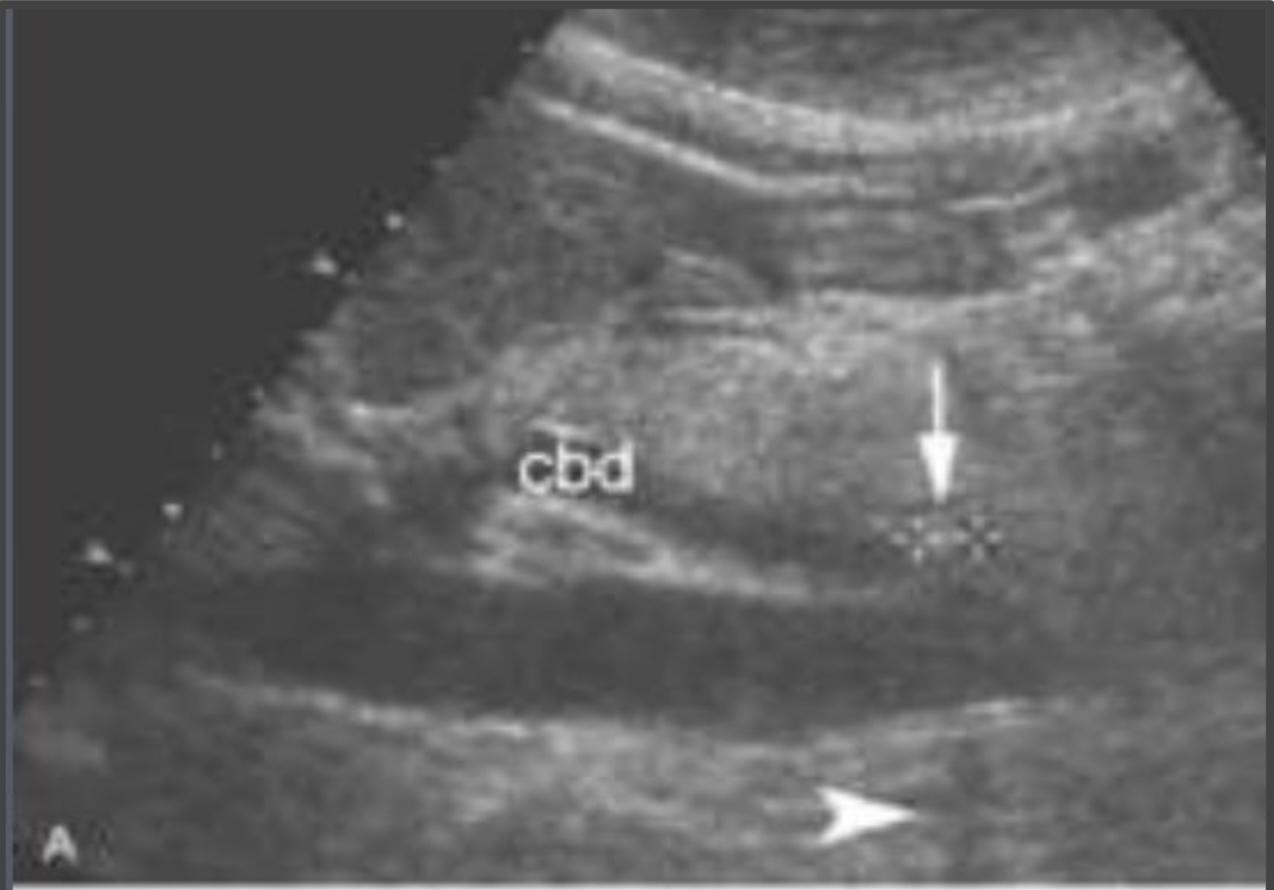 Interpretation: Dilated intrahepatic and extrahepatic biliary system. Echogenic structure seen within common biliary duct.
Diagnosis: Common biliary duct stone causing upstream biliary obstruction (choledocholithiasis).
Common pathological cases
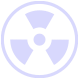 These cases will not come in the exam but for better understanding
Case four
Old man recently discovered to have colonic cancer presented to primary health care clinic with vague upper abdominal pain. On examination he appears thin & ill but not febrile or jaundiced. Mild abdominal tenderness and enlarged liver with irregular outline is noted. Labs show mild elevation in liver enzymes.
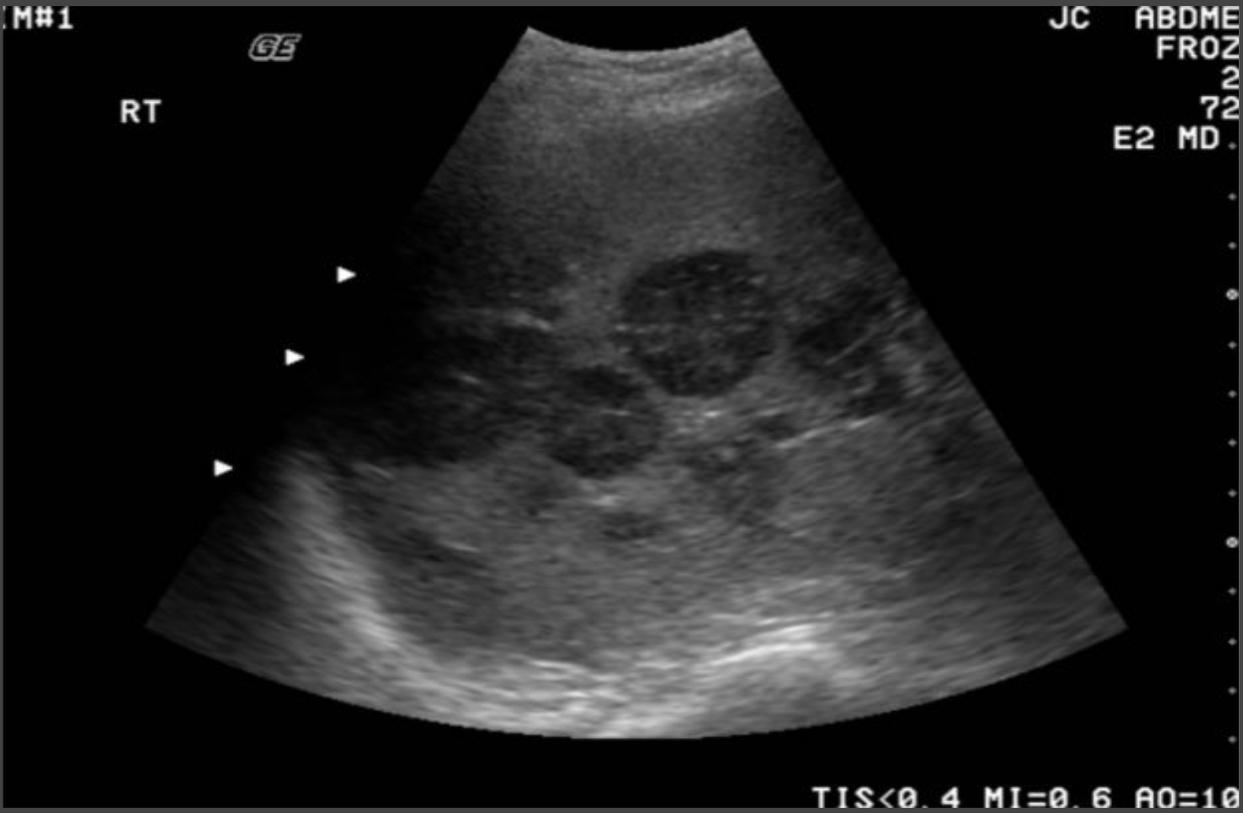 Interpretation: Multiple hypoechoic focal hepatic lesions. Diagnosis: Metastatic liver lesions.
Case five
Middle aged man who is a known case of Hepatitis C virus for 10 years. He presented to GI outpatient clinic with history of weight loss, Indigestion and mild abdominal pain. No fever. On examination, he appeared ill, slim, mildly jaundiced but not febrile. Abdomen: bulging flanks, Dilated tortuous vessels around umbilicus. Mild diffuse abdominal tenderness, Labs show high liver enzymes.
We have to do screening from time to time for patients with cirrhosis, because there’s a high risk of developing HCC.
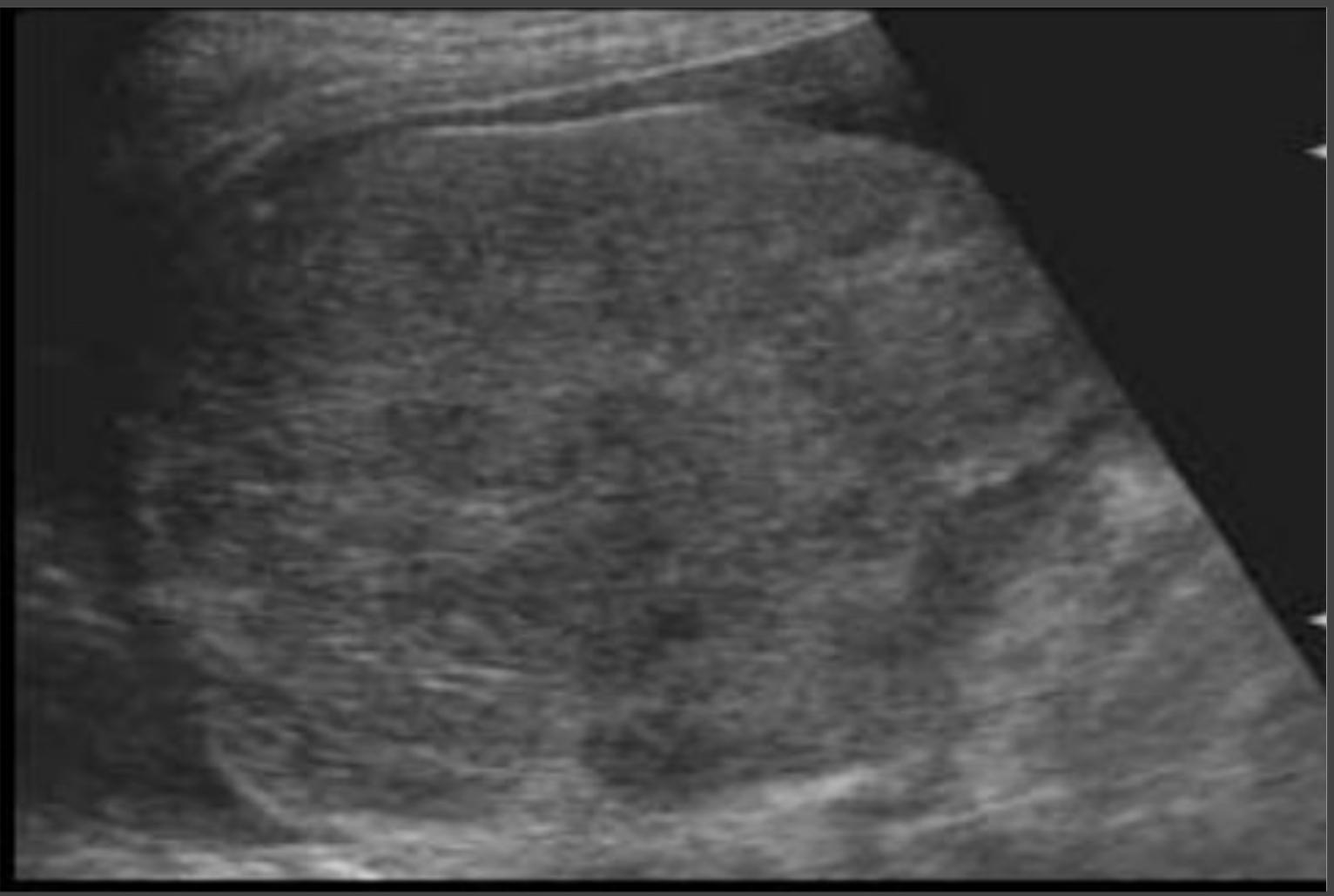 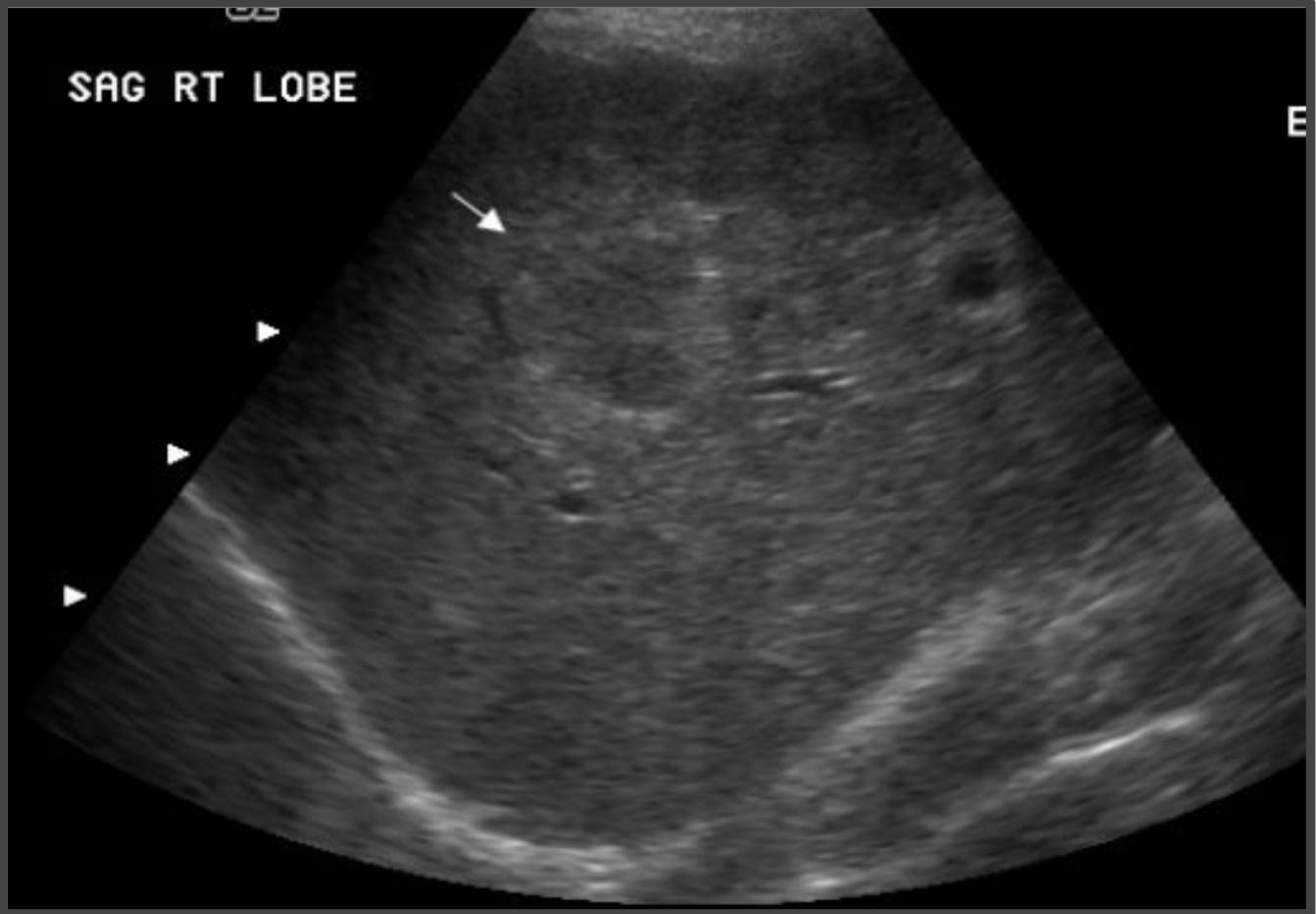 Interpretation: Shrunken liver with irregular outline, Heterogeneous appearance, Focal hypoechoic lesion.
free fluid.
Diagnosis: Cirrhotic liver with Hepatocellular carcinoma.
(HCC secondary to cirrhosis).
Case six
Young man who is known for being an IV drug addict presented to the emergency room with high fever, chills, upper abdominal pain and vomiting. On examination he looks very ill, febrile and in pain. Right upper quadrant tenderness is noted. Labs show high Liver enzymes and high WBCs
To differentiate between liver abscess and metastasis using ultrasound:
we’re going to turn “the color deeper”on:
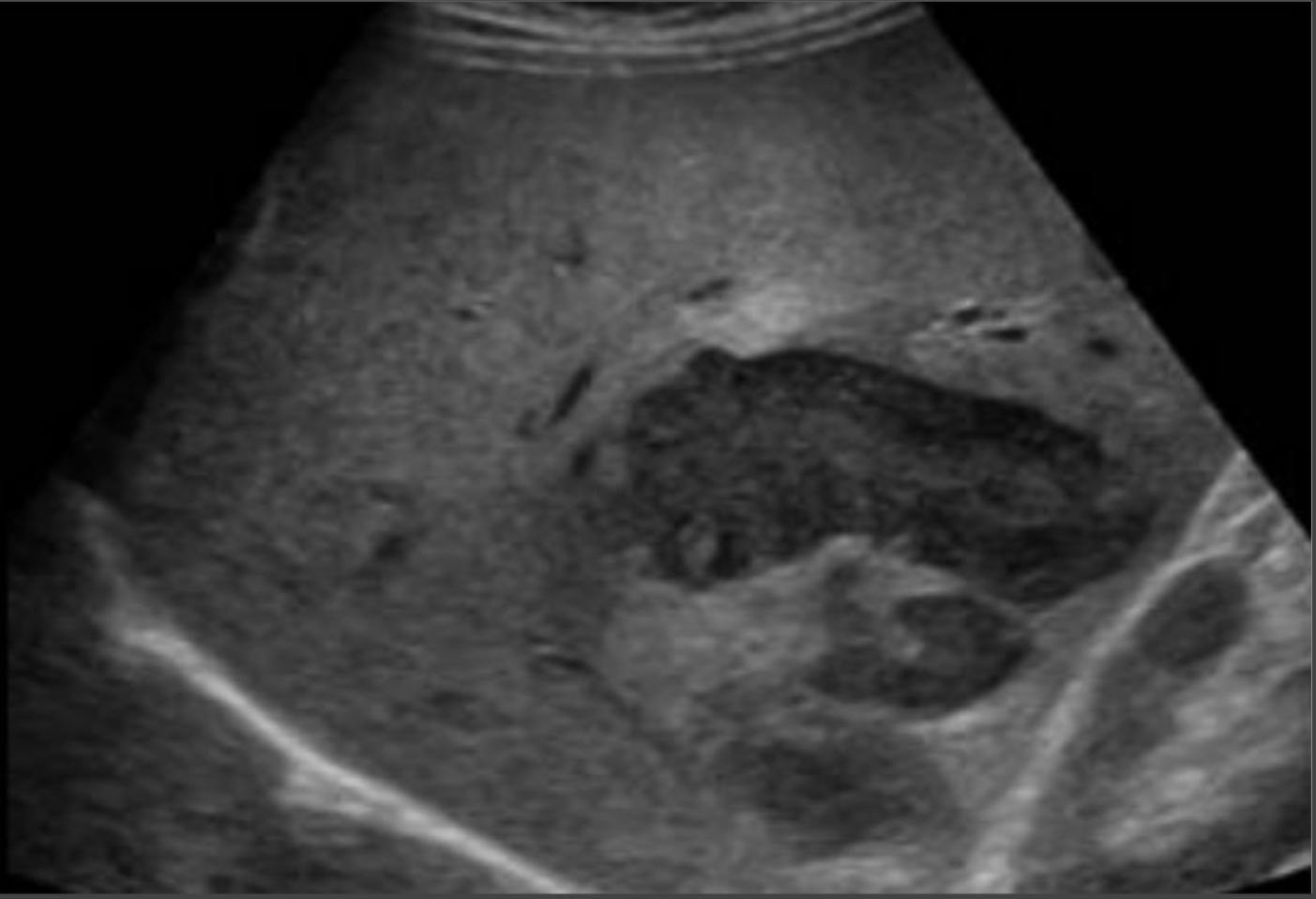 -in case of metastasis: the vessels will be present.
-in case of liver abscess: the vessels aren’t present.
Interpretation: Focal hypoechoic liver lesion with ill defined outline. 
Diagnosis: Liver abscess.
MCQs
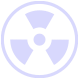 Answers:
1:C   2:A   3:D   4:C
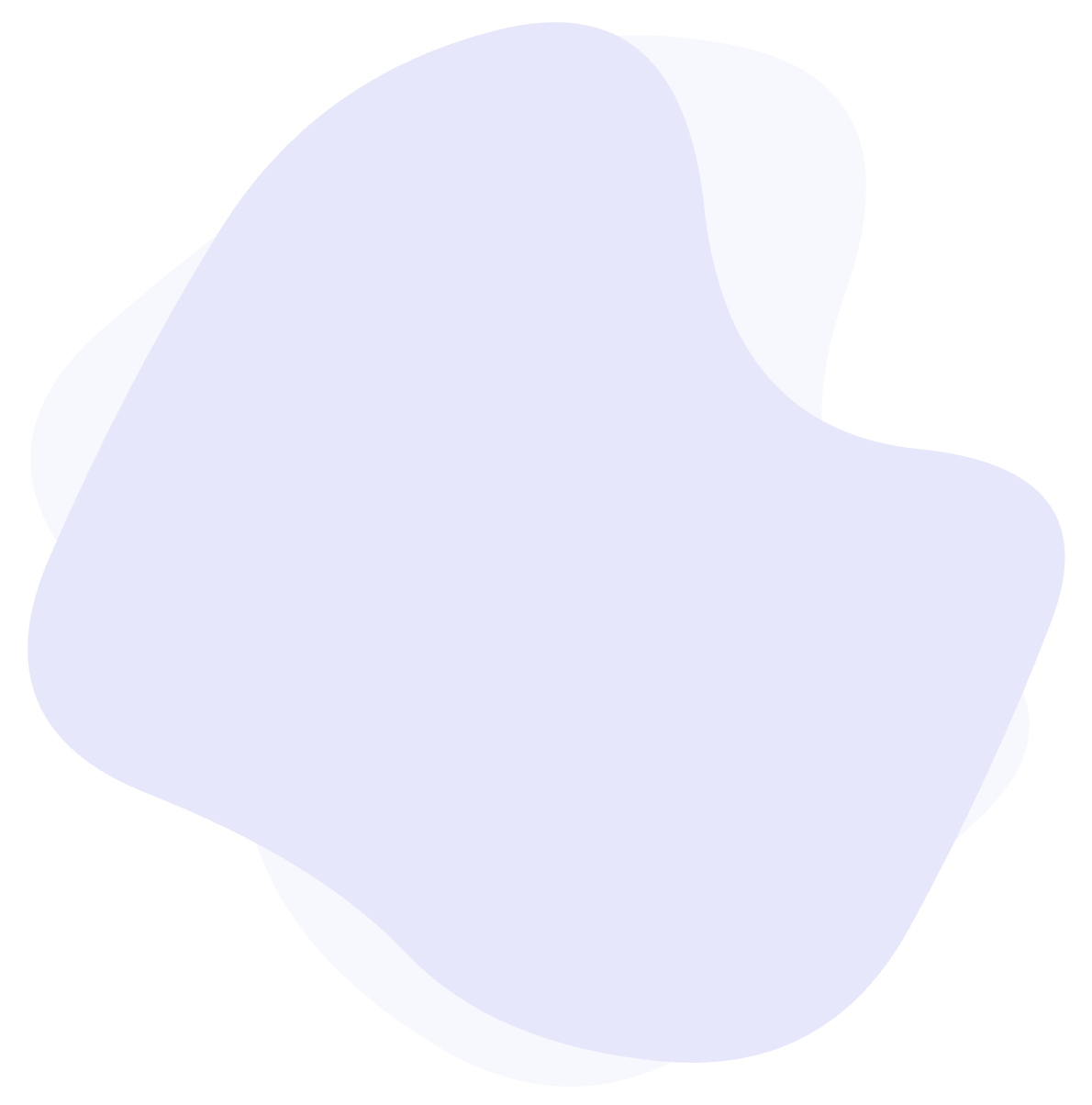 TEAM LEADRS
Danah Almuhaisen
Abdurahman Alshahwan
TEAM MEMBERS
Reuf Alahmari
Aroub Almahmoud
Norah Almania
Naif Alateeq
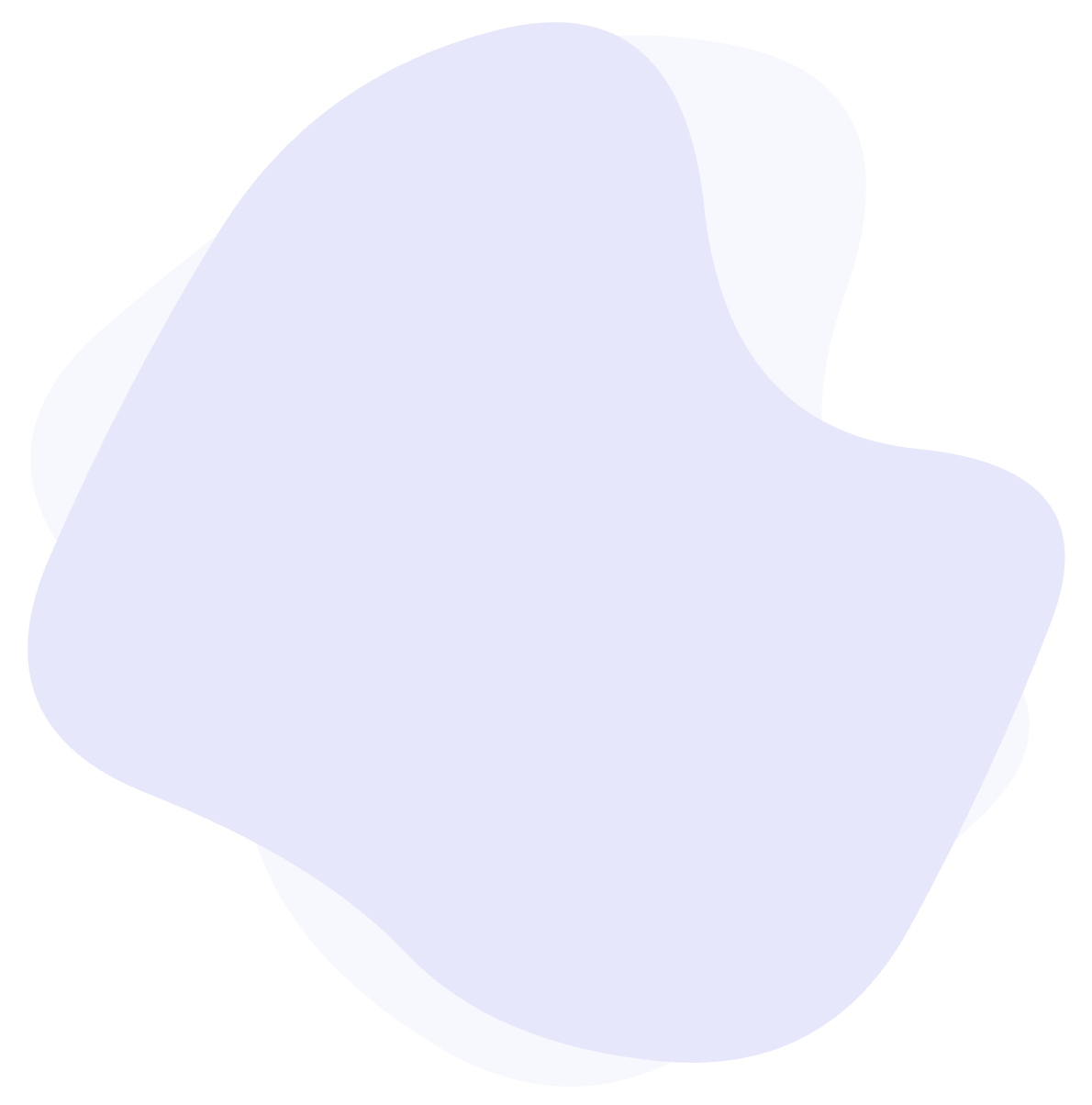